Our goal is to determine the heavy atom locations (x,y,z) in the asymmetric unit.
Outline of methods
We soaked Proteinase K crystals in heavy atom compounds Eu, Gd, or Hg, in hope the metals would bind to proteinase K, specifically.
In lab, we will calculate difference Patterson maps using diffraction data that we collected. Note the heights of peaks in the map. 
Higher peaks mean better phasing signal.
Here in lecture, we will review how to determine the heavy atom coordinates manually (algebra) from a difference Patterson map for the specific case of proteinase K.
Now, follow the trail of clues to reveal the atomic coordinates of a Mercury derivative
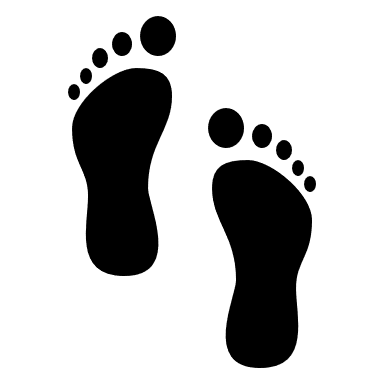 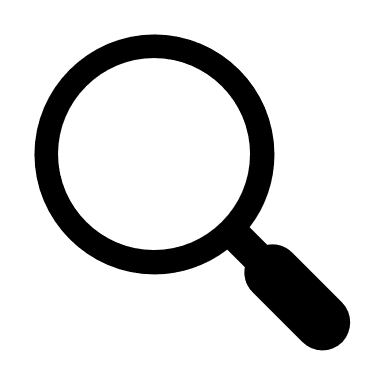 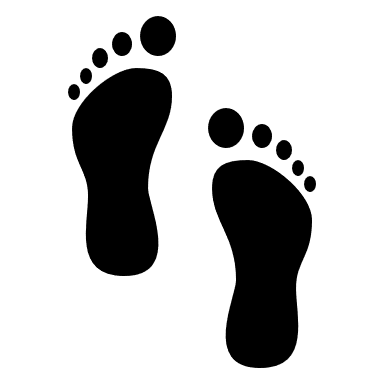 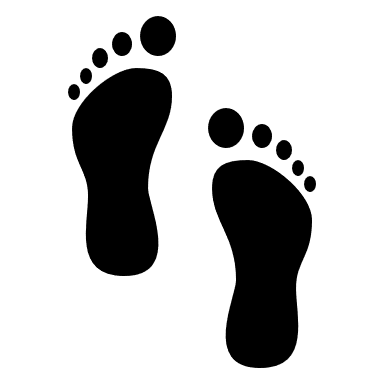 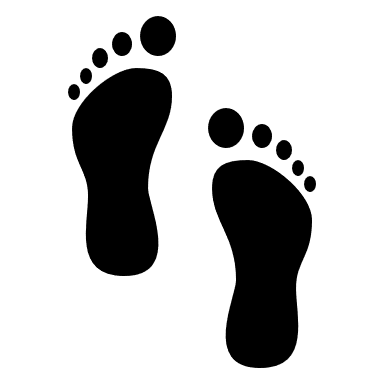 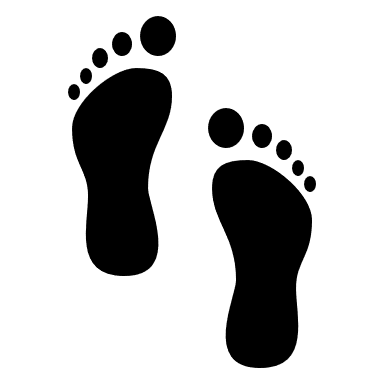 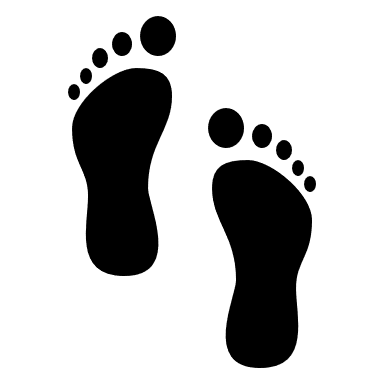 Calculate isomorphous difference Patterson map
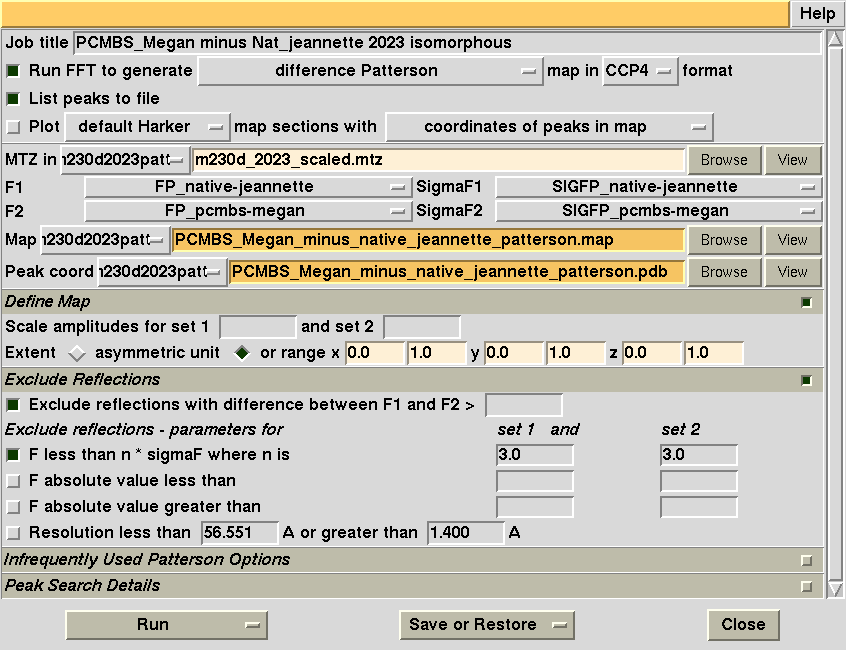 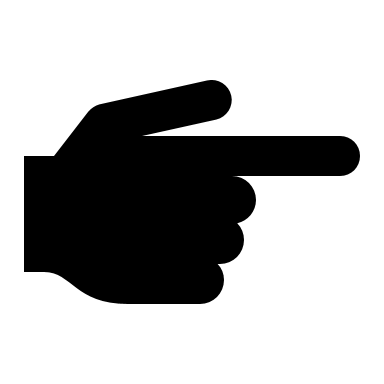 Specify a difference Patterson map calculation:
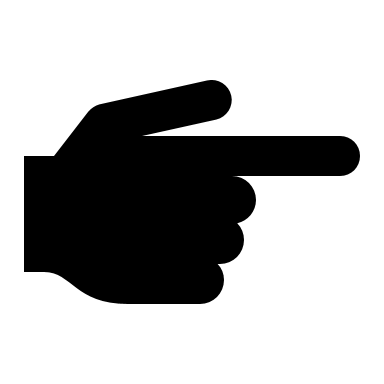 Specify the name of the native and derivative structure factor sets
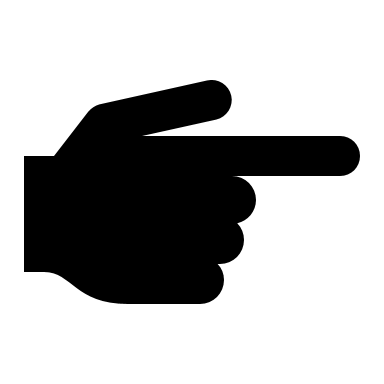 Patterson Map extents
umin, umax, vmin, vmax, wmin, wmax
Peaks list from an isomorphous Difference Patterson Map calculated last year
Order Height/Rms  Fractional coordinates
                    u       v       w
     1  377.52   0.0000  0.0000  0.0000
     2   33.12   0.4415  0.5585  0.1267
     3   33.12   0.4415  0.4415  0.1267
     4   33.12   0.5585  0.4415  0.1267
     5   33.12   0.5585  0.5585  0.1267
     6   33.12   0.4415  0.4415  0.8733
     7   33.12   0.5585  0.4415  0.8733
     8   33.12   0.4415  0.5585  0.8733
     9   33.12   0.5585  0.5585  0.8733
    10   32.05   0.0081  0.5000  0.6229
    11   32.05   0.5000  0.0081  0.6229
    12   32.05   0.9926  0.5000  0.6229
    13   32.05   0.5000  0.9926  0.6229
    14   32.05   0.5000  0.9926  0.3771
    15   32.05   0.5000  0.0081  0.3771
    16   32.05   0.0081  0.5000  0.3771
    17   31.30   0.4525  0.0586  0.2500
    18   31.30   0.9414  0.4525  0.2500
    19   31.30   0.4525  0.0586  0.7500
    20   31.30   0.9414  0.4525  0.7500
    21   31.30   0.9414  0.5475  0.2500
    22   31.30   0.5475  0.0586  0.7500
    23   31.30   0.9414  0.5475  0.7500
    24   31.30   0.5475  0.0586  0.2500
    25   31.30   0.0586  0.4525  0.2500
    26   31.30   0.0586  0.5475  0.2500
    27   31.30   0.4525  0.9414  0.2500
    28   31.30   0.5475  0.9414  0.2500
    29   31.30   0.0586  0.4525  0.7500
    30   31.30   0.0586  0.5475  0.7500
Order Height/Rms  Fractional coordinates
                    u       v       w
    31   31.30   0.4525  0.9414  0.7500
    32   31.30   0.5475  0.9414  0.7500
    33   30.79   0.3954  0.4941  0.5000
    34   30.79   0.6046  0.4941  0.5000
    35   30.79   0.4941  0.3954  0.5000
    36   30.79   0.5059  0.3954  0.5000
    37   30.79   0.3954  0.5059  0.5000
    38   30.79   0.6046  0.5059  0.5000
    39   30.79   0.4941  0.6046  0.5000
    40   30.79   0.5059  0.6046  0.5000
    41   28.98   0.1060  0.5000  0.1229
    42   28.98   0.8940  0.5000  0.1229
    43   28.98   0.5000  0.1060  0.1229
    44   28.98   0.5000  0.8940  0.1229
    45   28.98   0.1060  0.5000  0.8771
    46   28.98   0.5000  0.1060  0.8771
    47   28.98   0.8940  0.5000  0.8771
    48   28.98   0.5000  0.8940  0.8771
    49   27.88   0.0470  0.9521  0.6269
    50   27.88   0.9530  0.9521  0.6269
    51   27.88   0.9530  0.9521  0.3731
    52   27.88   0.9521  0.9530  0.3731
    53   27.88   0.9521  0.0470  0.6269
    54   27.88   0.0470  0.0479  0.6269
    55   27.88   0.9530  0.0479  0.6269
    56   27.88   0.9521  0.0470  0.3731
    57   27.88   0.0470  0.0479  0.3731
    58   27.88   0.9530  0.0479  0.3731
    59   27.88   0.0470  0.9521  0.3731
    60   27.88   0.0479  0.9530  0.3731
    61    9.30   0.0000  0.0170  0.0205
Unit cell of Patterson Map
Difference Patterson Map
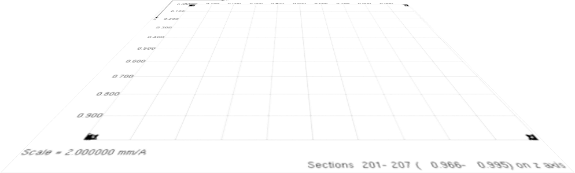 W=1.0
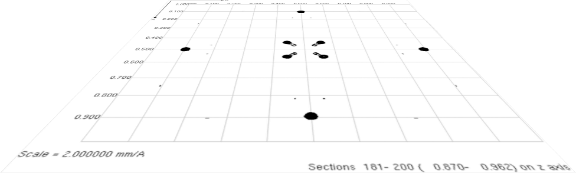 W=0.9
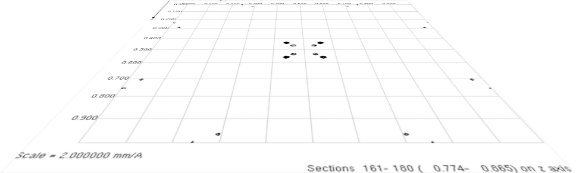 The whole unit cell is represented as 2D sections stacked along “w”.
Some sections have peaks, some don’t.
I am confident that the heavy atom is bound because:
The peaks are strong. 
All peaks shown exceed a threshold of 20 times higher than background (i.e. 20 s).
If no heavy atom were bound, I would expect that most peaks would be under a height of 5 s.
There are about 60 peaks in the unit cell (off origin). How many heavy atoms would this likely be in the unit cell given ~60 peaks?
W=0.8
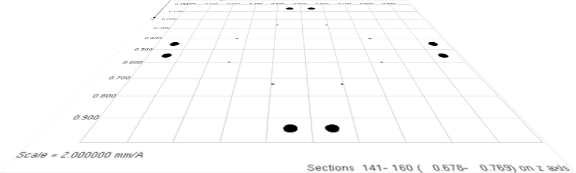 W=0.7
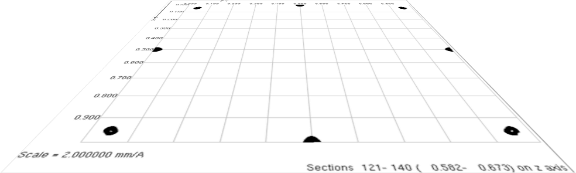 W=0.6
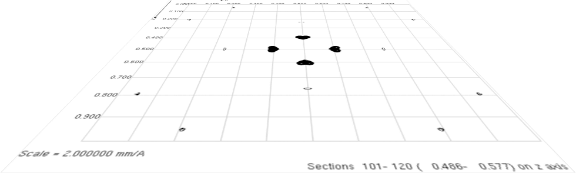 W=0.5
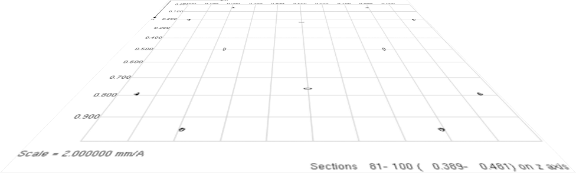 W=0.4
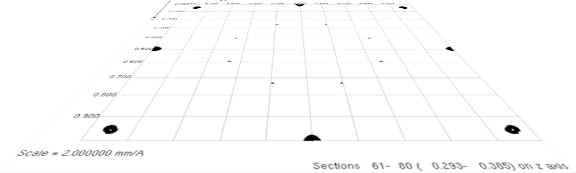 W=0.3
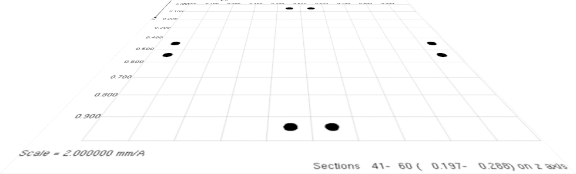 w
W=0.2
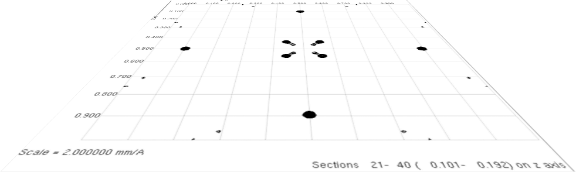 v
W=0.1
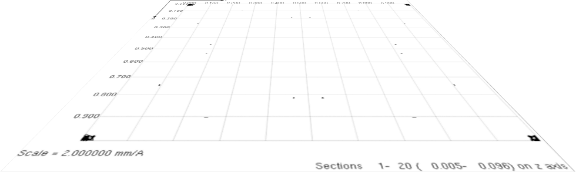 u
W=0.0
How many Patterson peaks are expected for n atoms?
Patterson peaks arise from vectors between atoms in the unit cell.  
If there is only one atom in the unit cell, how many vectors can you draw?
1 vector = the atom to itself = zero length.
Unit cell of crystal
1
How many Patterson peaks are expected for n atoms?
Patterson peaks arise from vectors between atoms in the unit cell.  
If there are two atoms in the unit cell, how many vectors can you draw?
4 vectors (2 of zero length, 2 non-zero)
Unit cell of crystal
1
2
How many Patterson peaks are expected for n atoms?
Patterson peaks arise from vectors between atoms in the unit cell.  
If there are three atoms in the unit cell, how many vectors can you draw?
9 vectors (3 of zero length, 6 non-zero)
Unit cell of crystal
1
2
3
How many Patterson peaks are expected for n atoms?
Patterson peaks arise from vectors between atoms in the unit cell.  
If there are four atoms in the unit cell, how many vectors can you draw?
16 vectors (4 of zero length, 12 non-zero)
Unit cell of crystal
1
2
4
3
In general
8 atoms would be consistent with the appearance of ~60 peaks
Unit cell of crystal
5
1
2
6
8
4
3
7
Patterson peak positions offer clues about the arrangement of atoms in the unit cell.
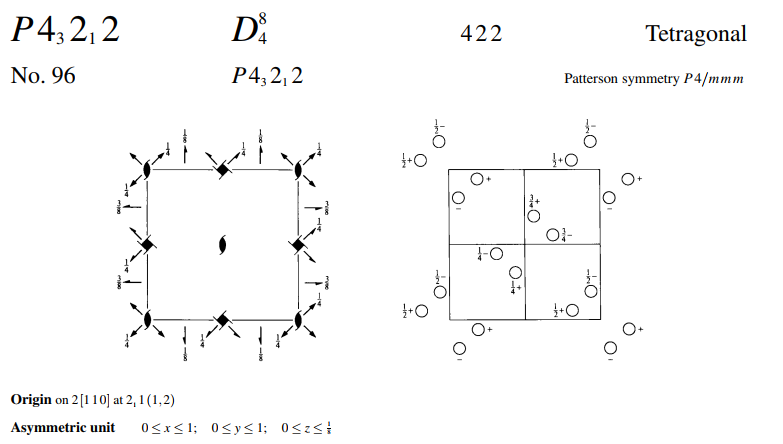 Our list of peaks from the difference Patterson map
Order Height/Rms  Fractional coordinates
                    u       v       w
     1  377.52   0.0000  0.0000  0.0000
     2   33.12   0.4415  0.5585  0.1267
     3   33.12   0.4415  0.4415  0.1267
     4   33.12   0.5585  0.4415  0.1267
     5   33.12   0.5585  0.5585  0.1267
     6   33.12   0.4415  0.4415  0.8733
     7   33.12   0.5585  0.4415  0.8733
     8   33.12   0.4415  0.5585  0.8733
     9   33.12   0.5585  0.5585  0.8733
    10   32.05   0.0081  0.5000  0.6229
    11   32.05   0.5000  0.0081  0.6229
    12   32.05   0.9926  0.5000  0.6229
    13   32.05   0.5000  0.9926  0.6229
    14   32.05   0.5000  0.9926  0.3771
    15   32.05   0.5000  0.0081  0.3771
    16   32.05   0.0081  0.5000  0.3771
    17   31.30   0.4525  0.0586  0.2500
    18   31.30   0.9414  0.4525  0.2500
    19   31.30   0.4525  0.0586  0.7500
    20   31.30   0.9414  0.4525  0.7500
    21   31.30   0.9414  0.5475  0.2500
    22   31.30   0.5475  0.0586  0.7500
    23   31.30   0.9414  0.5475  0.7500
    24   31.30   0.5475  0.0586  0.2500
    25   31.30   0.0586  0.4525  0.2500
    26   31.30   0.0586  0.5475  0.2500
    27   31.30   0.4525  0.9414  0.2500
    28   31.30   0.5475  0.9414  0.2500
    29   31.30   0.0586  0.4525  0.7500
    30   31.30   0.0586  0.5475  0.7500
    31   31.30   0.4525  0.9414  0.7500
    32   31.30   0.5475  0.9414  0.7500
    33   30.79   0.3954  0.4941  0.5000
    34   30.79   0.6046  0.4941  0.5000
    35   30.79   0.4941  0.3954  0.5000
    36   30.79   0.5059  0.3954  0.5000
    37   30.79   0.3954  0.5059  0.5000
    38   30.79   0.6046  0.5059  0.5000
    39   30.79   0.4941  0.6046  0.5000
    40   30.79   0.5059  0.6046  0.5000
    41   28.98   0.1060  0.5000  0.1229
    42   28.98   0.8940  0.5000  0.1229
    43   28.98   0.5000  0.1060  0.1229
    44   28.98   0.5000  0.8940  0.1229
    45   28.98   0.1060  0.5000  0.8771
    46   28.98   0.5000  0.1060  0.8771
    47   28.98   0.8940  0.5000  0.8771
    48   28.98   0.5000  0.8940  0.8771
    49   27.88   0.0470  0.9521  0.6269
    50   27.88   0.9530  0.9521  0.6269
    51   27.88   0.9530  0.9521  0.3731
    52   27.88   0.9521  0.9530  0.3731
    53   27.88   0.9521  0.0470  0.6269
    54   27.88   0.0470  0.0479  0.6269
    55   27.88   0.9530  0.0479  0.6269
    56   27.88   0.9521  0.0470  0.3731
    57   27.88   0.0470  0.0479  0.3731
    58   27.88   0.9530  0.0479  0.3731
    59   27.88   0.0470  0.9521  0.3731
    60   27.88   0.0479  0.9530  0.3731
    61    9.30   0.0000  0.0170  0.0205
    62    9.30   0.0170  0.0000  0.9795
    63    9.30   0.0000  0.9830  0.9795
    64    9.30   0.9830  0.0000  0.0205
    65    9.30   0.9830  0.0000  0.9795
    66    9.30   0.0000  0.0170  0.9795
    67    9.30   0.0000  0.9830  0.0205
    68    8.86   0.4639  0.4639  0.8690
    69    8.86   0.5361  0.4639  0.8690
    70    8.86   0.4639  0.4639  0.1310
    71    8.86   0.5361  0.4639  0.1310
    72    8.86   0.4639  0.5361  0.1310
    73    8.86   0.5361  0.5361  0.1310
    74    8.86   0.4639  0.5361  0.8690
    75    8.86   0.5361  0.5361  0.8690
    76    8.60   0.0223  0.0223  0.0000
    77    8.35   0.0145  0.9926  0.9800
    78    8.35   0.9926  0.0145  0.0200
    79    8.35   0.9855  0.9926  0.9800
    80    8.35   0.9855  0.9926  0.0200
    81    6.48   0.7929  0.9504  0.4401
    82    6.48   0.7929  0.0496  0.5599
    83    6.48   0.2071  0.0496  0.4401
    84    6.48   0.7929  0.0496  0.4401
    85    6.48   0.9504  0.2071  0.4401
    86    6.48   0.9504  0.7929  0.4401
    87    6.48   0.2071  0.9504  0.4401
    88    6.48   0.2071  0.0496  0.5599
    89    6.48   0.0496  0.2071  0.5599
    90    6.48   0.0496  0.7929  0.5599
    91    6.48   0.2071  0.9504  0.5599
    92    6.48   0.7929  0.9504  0.5599
    93    6.48   0.0496  0.2071  0.4401
    94    6.48   0.0496  0.7929  0.4401
    95    6.48   0.9504  0.2071  0.5599
    96    6.48   0.9504  0.7929  0.5599
    97    6.27   0.2927  0.0362  0.1836
    98    6.27   0.2927  0.9638  0.1836
    99    6.27   0.2927  0.0362  0.8164
   100    6.27   0.7073  0.0362  0.8164
The coordinates (u,v,w) of a Patterson peak specify the relative position of one heavy atom to another. 
For example, peak #2 (tells us that there are a pair of heavy atoms.
separated in x by 0.4415×a
separated in y by 0.5585×b
separated in z by 0.1267×c
But, it doesn’t specify the position of the atom pair relative to the origin
w
2
1
v
0.1267×c
u
0.4415×a
0.5585×b
How many heavy atoms exist in the asymmetric unit?
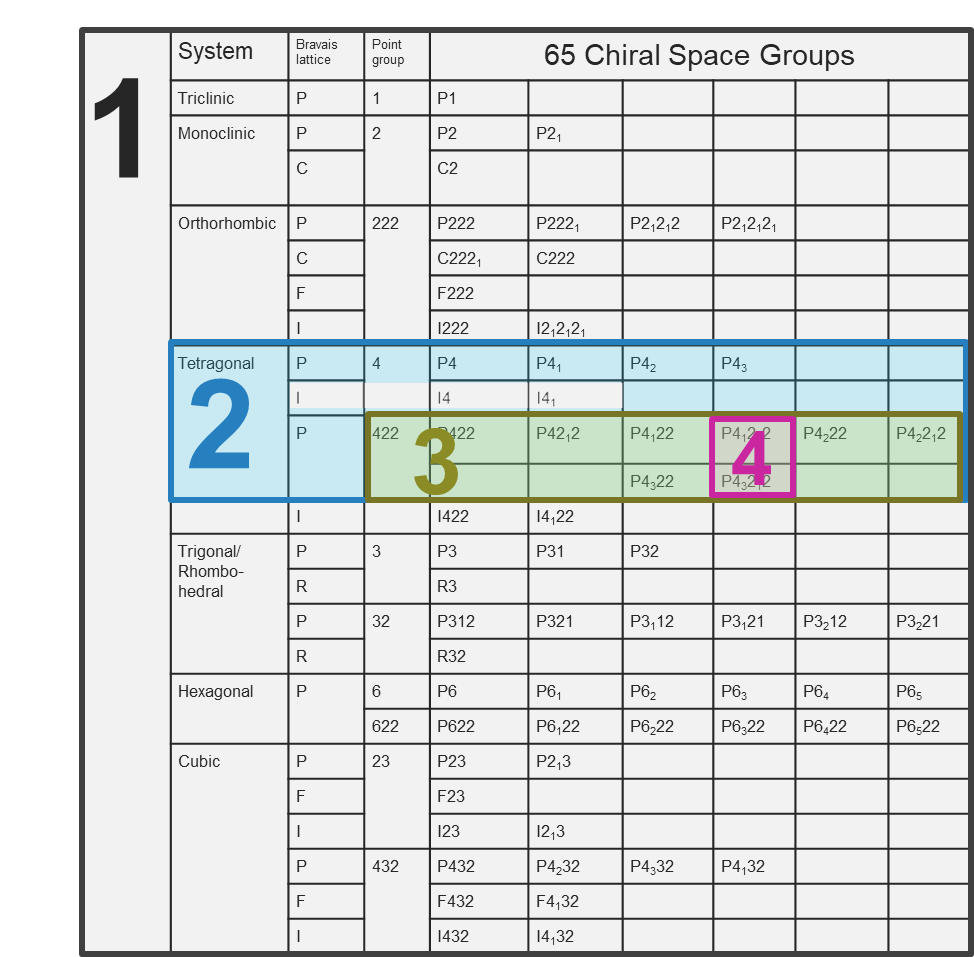 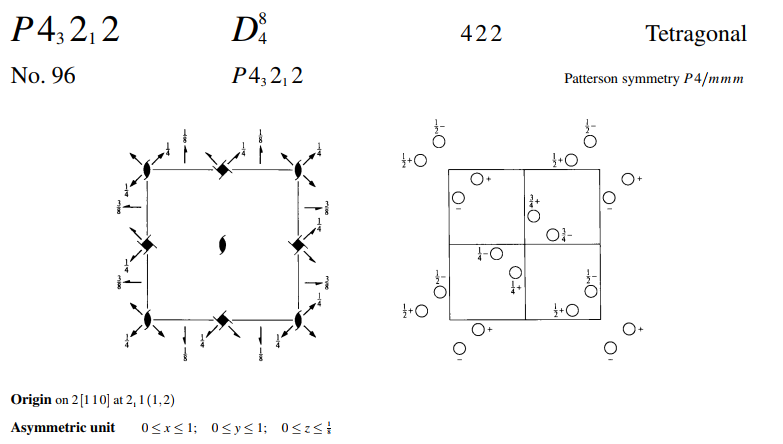 An asymmetric unit is the smallest part of the unit cell from which the whole unit cell could be constructed by symmetry operations.
The number of asymmetric units in a unit cell is defined by the space group. 
We deduced that the space group must be either P41212 or P43212 at the end of our data processing lab.
These space groups have 8 symmetry equivalent positions, which means there are 8 asymmetric units in the unit cell.
We estimated that the unit cell contains 8 heavy atoms.
This means there is probably only one heavy atom in the asymmetric unit.
We need to find coordinates (x,y,z) for only one heavy atom. The values of x,y,z are measured relative to the origin, defined by the space group convention.
The other 7 heavy atoms are defined by these crystallographic symmetry operators.
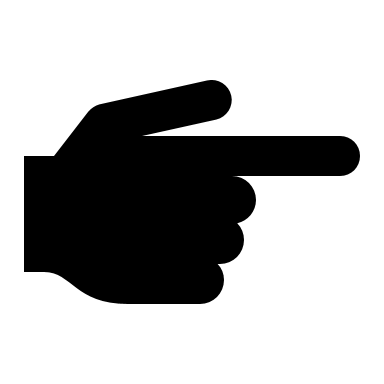 origin
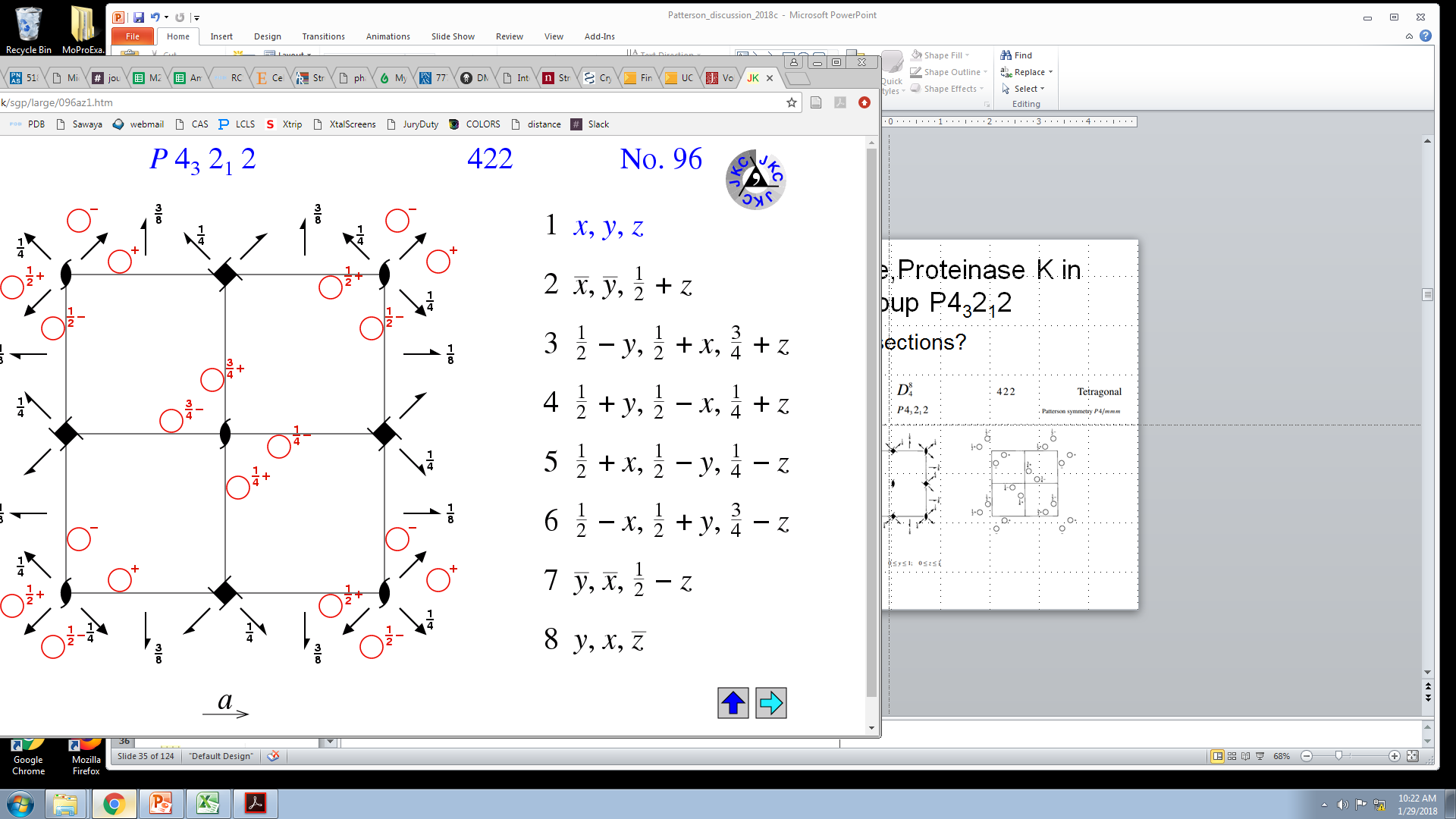 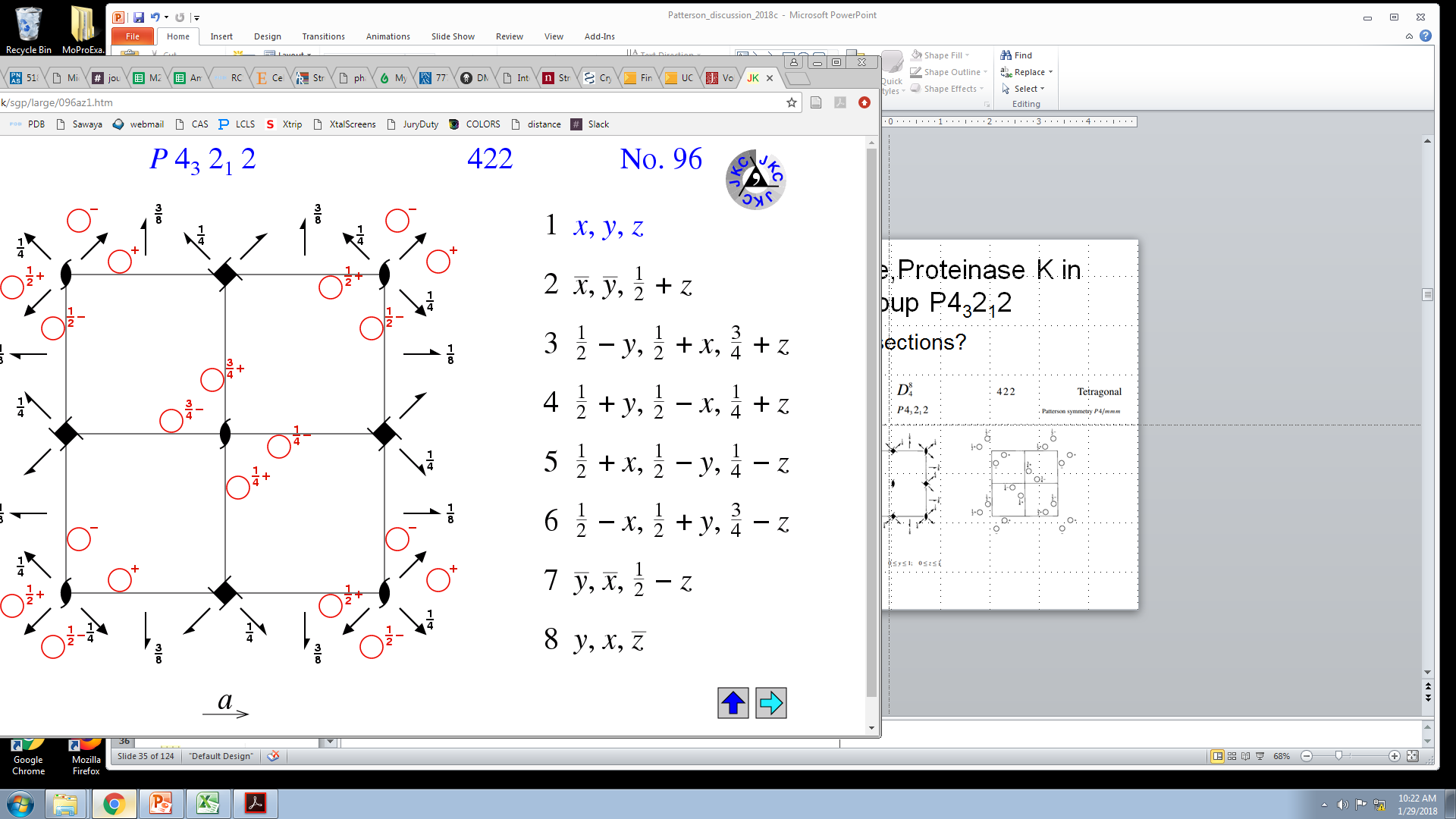 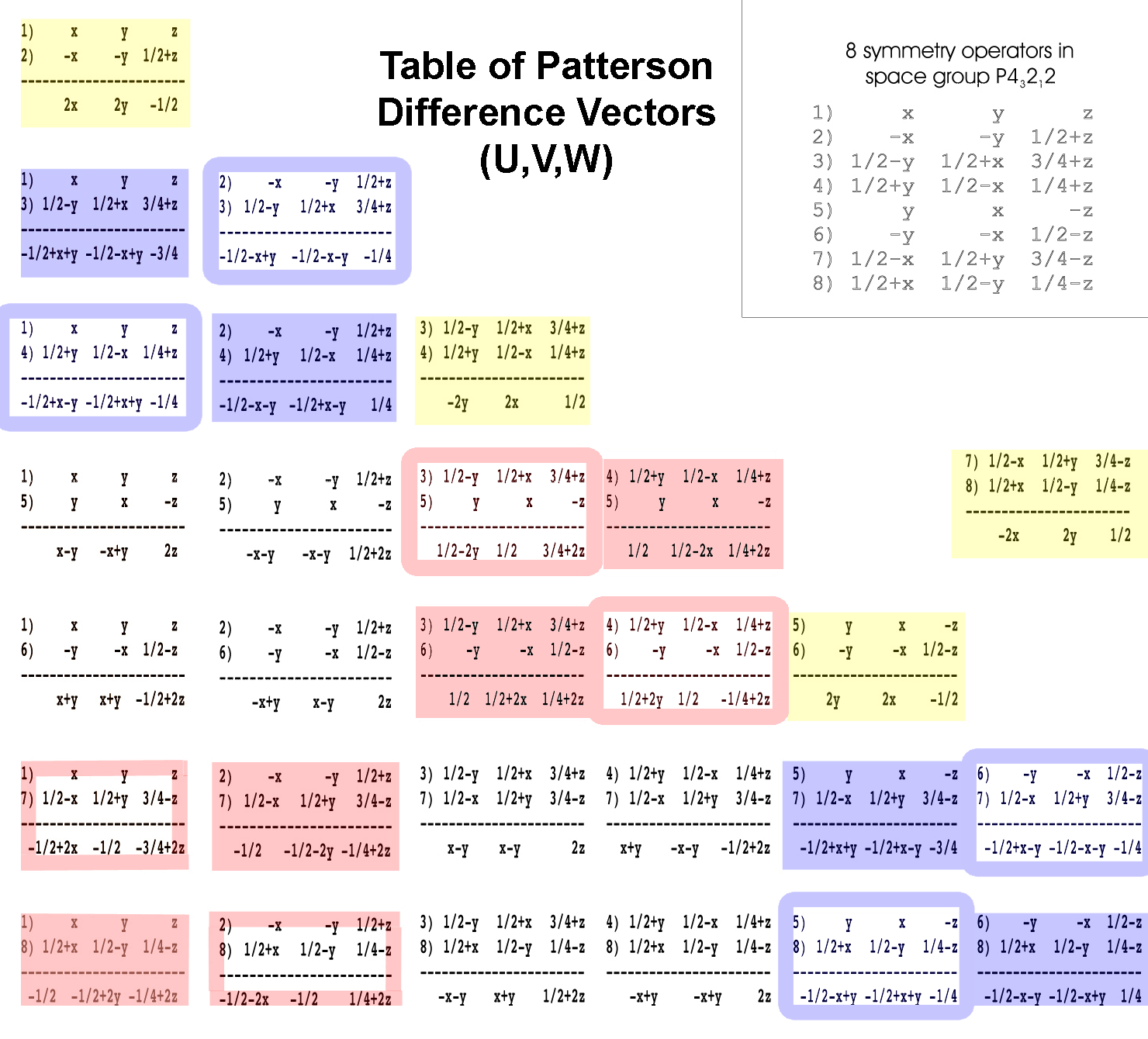 z
y
x
Symmetry operators define the relationship between asymmetric units in a unit cell.
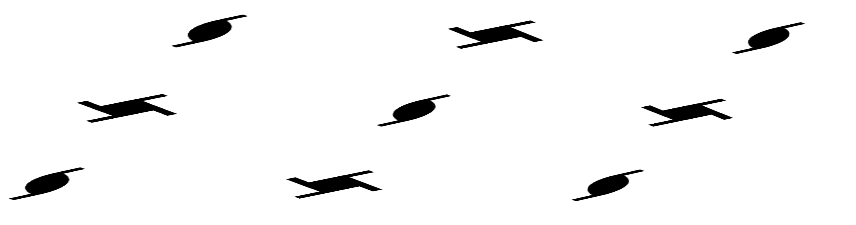 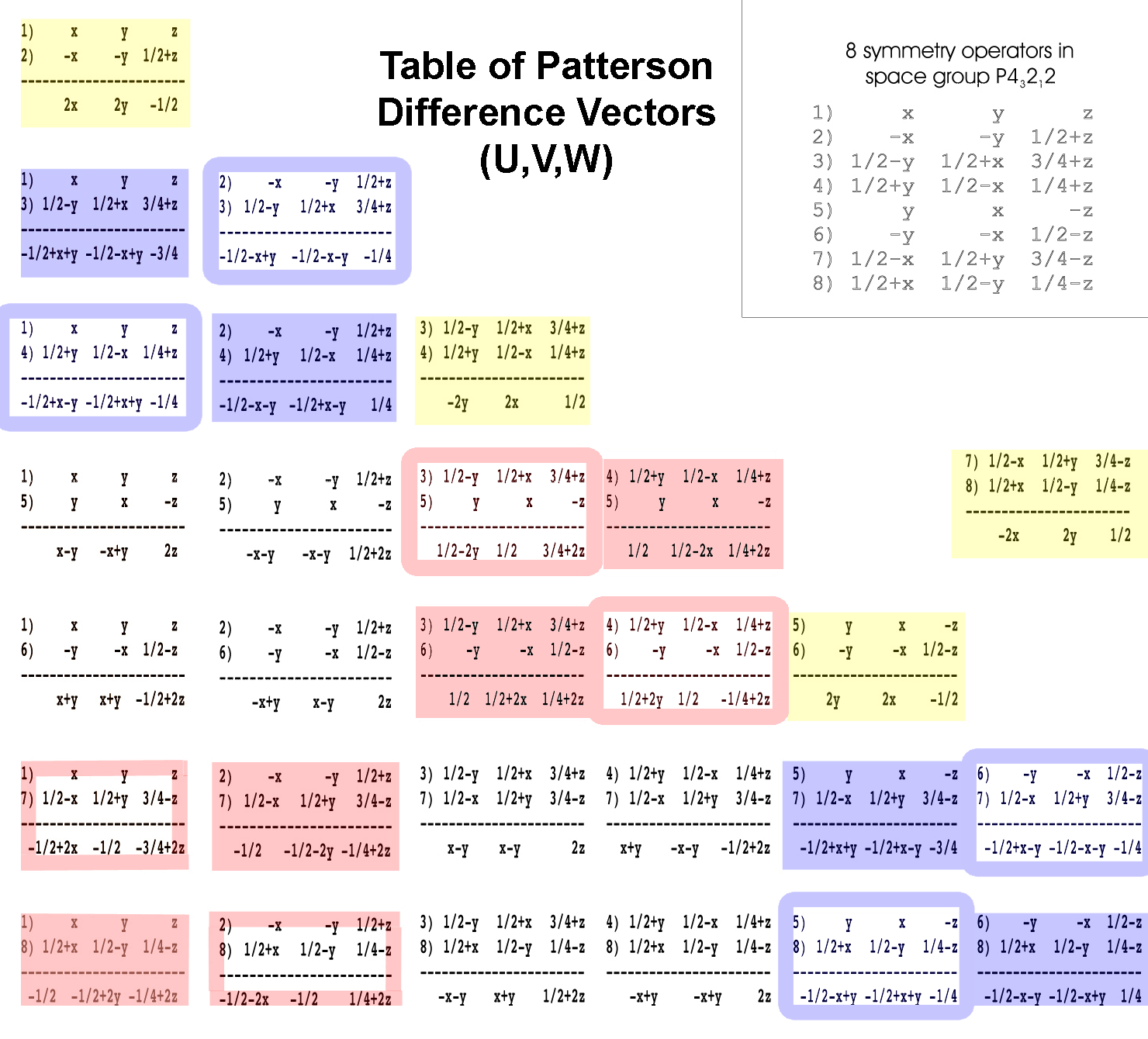 3
5
2
7
4
6
1
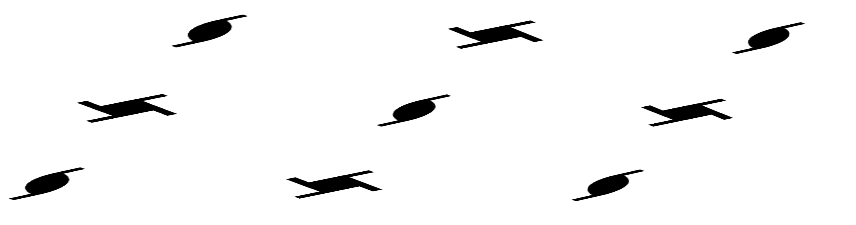 8
Unit cell of crystal
z
y
x
Heavy atom positions are related by these symmetry operators
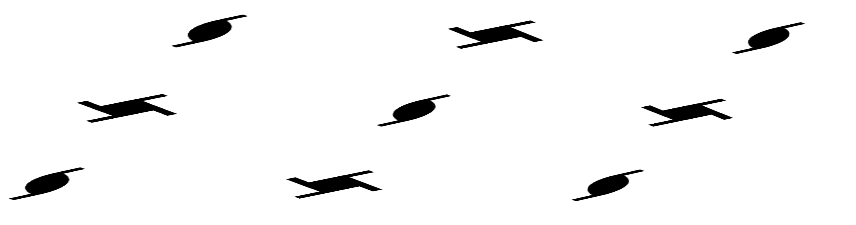 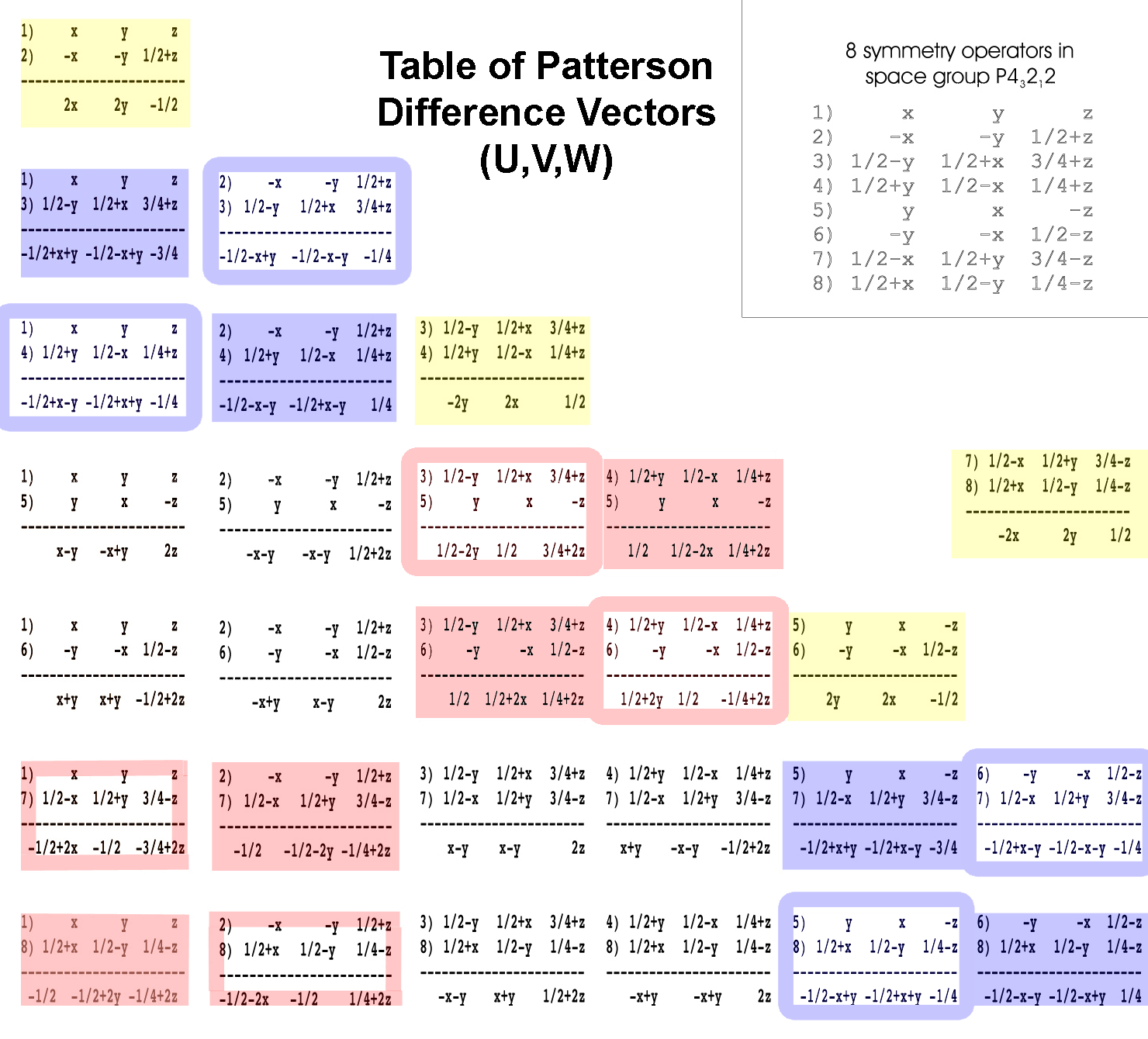 3
½-y,½+x,¾+z
5
y,x,-z
2
-x,-y,½+z
7
4
½-x,½+y,¾-z
½+y,½-x,¼+z
6
1
-y,-x,½-z
x,y,z
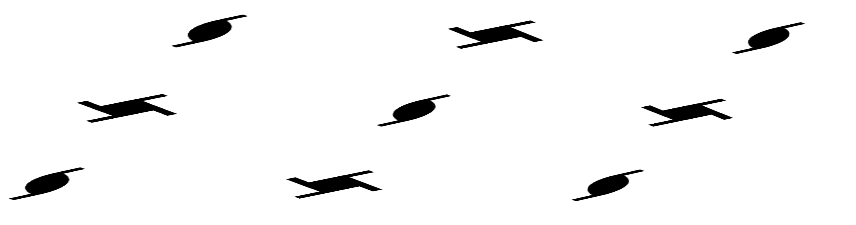 Substitute heavy atom positions with symmetry operators
8
½+x,½-y,¼-z
Unit cell of crystal
z
y
x
Each pairwise difference between symmetry operators corresponds to a Patterson peak coordinate (u,v,w).
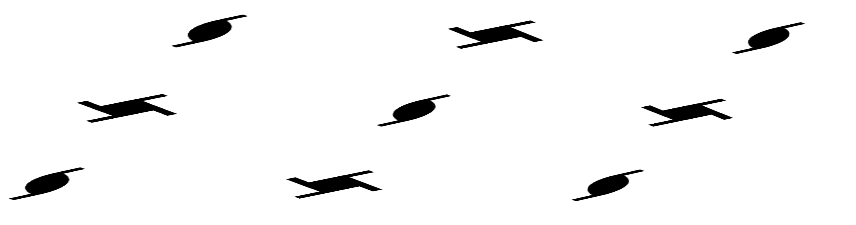 Order Height/Rms  Fractional coordinates
                    u       v       w
     1  377.52   0.0000  0.0000  0.0000
     2   33.12   0.4415  0.5585  0.1267
     3   33.12   0.4415  0.4415  0.1267
     4   33.12   0.5585  0.4415  0.1267
     5   33.12   0.5585  0.5585  0.1267
     6   33.12   0.4415  0.4415  0.8733
     7   33.12   0.5585  0.4415  0.8733
     8   33.12   0.4415  0.5585  0.8733
     9   33.12   0.5585  0.5585  0.8733
    10   32.05   0.0081  0.5000  0.6229
    11   32.05   0.5000  0.0081  0.6229
    12   32.05   0.9926  0.5000  0.6229
    13   32.05   0.5000  0.9926  0.6229
    14   32.05   0.5000  0.9926  0.3771
    15   32.05   0.5000  0.0081  0.3771
    16   32.05   0.0081  0.5000  0.3771
    17   31.30   0.4525  0.0586  0.2500
    18   31.30   0.9414  0.4525  0.2500
    19   31.30   0.4525  0.0586  0.7500
    20   31.30   0.9414  0.4525  0.7500
    21   31.30   0.9414  0.5475  0.2500
    22   31.30   0.5475  0.0586  0.7500
    23   31.30   0.9414  0.5475  0.7500
    24   31.30   0.5475  0.0586  0.2500
    25   31.30   0.0586  0.4525  0.2500
    26   31.30   0.0586  0.5475  0.2500
    27   31.30   0.4525  0.9414  0.2500
    28   31.30   0.5475  0.9414  0.2500
    29   31.30   0.0586  0.4525  0.7500
    30   31.30   0.0586  0.5475  0.7500
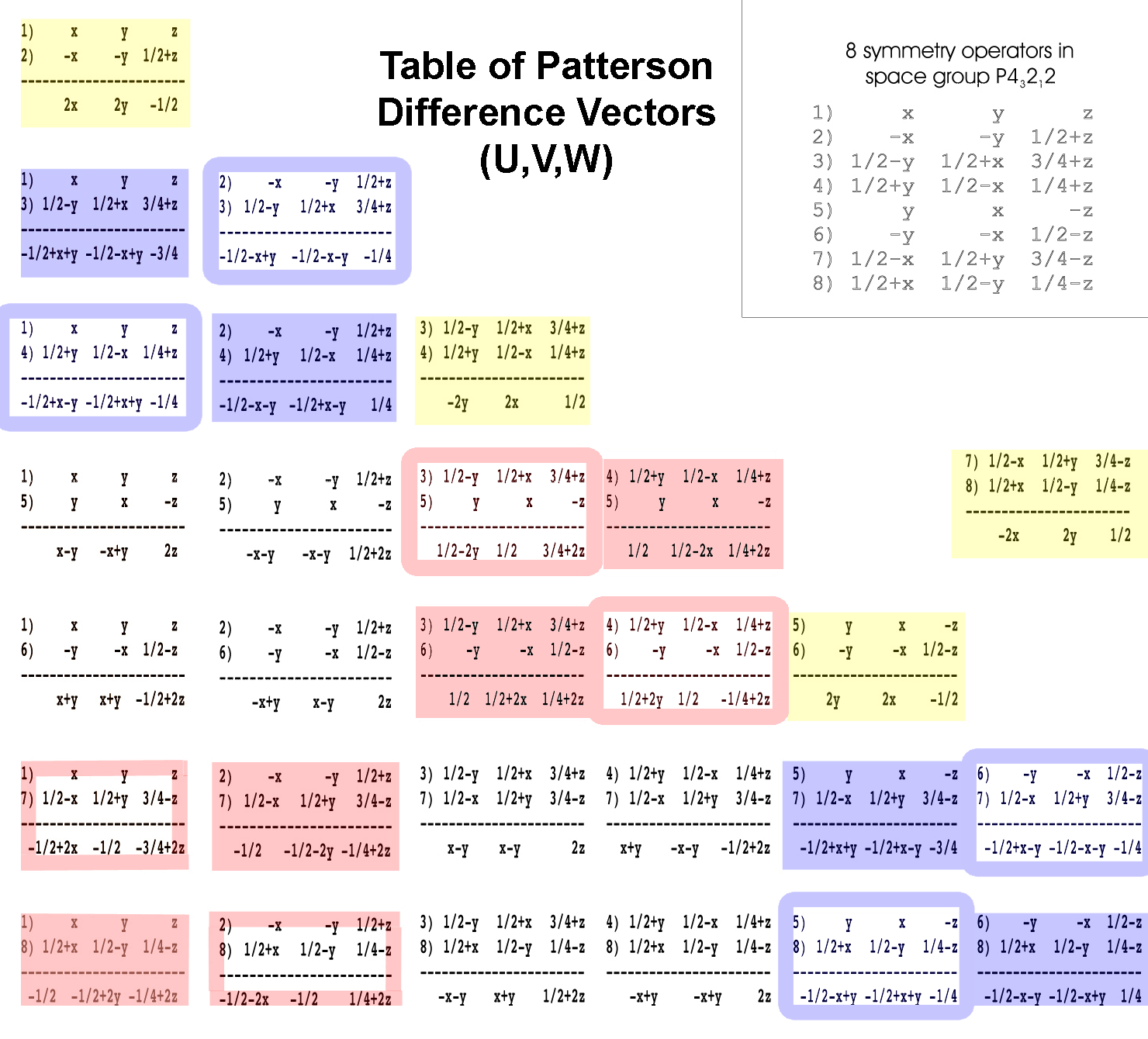 ½-y,½+x,¾+z
3
5
½+x-y,  ½+x+y,  +¼
y,x,-z
2
-x,-y,½+z
7
4
½-x,½+y,¾-z
½+y,½-x,¼+z
Symmetry operators enable us to write an algebraic expression to solve for x,y,z.
6
1
-y,-x,½-z
x,y,z
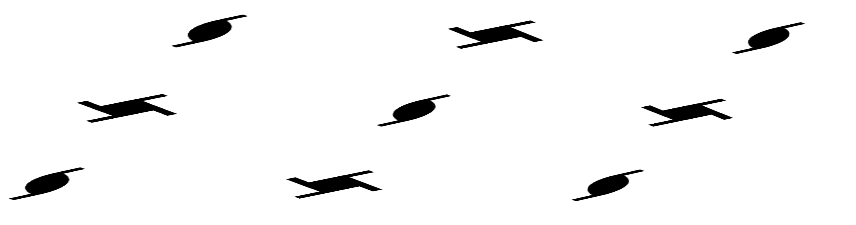 8
Symm
Op#    u       v      w
3-2) ½+x-y,  ½+x+y,  +¼
½+x,½-y,¼-z
Unit cell of crystal
z
y
x
Each pairwise difference between symmetry operators corresponds to a Patterson peak coordinate (u,v,w).
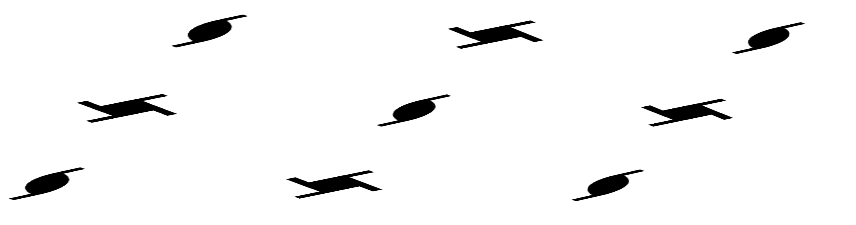 Order Height/Rms  Fractional coordinates
                    u       v       w
     1  377.52   0.0000  0.0000  0.0000
     2   33.12   0.4415  0.5585  0.1267
     3   33.12   0.4415  0.4415  0.1267
     4   33.12   0.5585  0.4415  0.1267
     5   33.12   0.5585  0.5585  0.1267
     6   33.12   0.4415  0.4415  0.8733
     7   33.12   0.5585  0.4415  0.8733
     8   33.12   0.4415  0.5585  0.8733
     9   33.12   0.5585  0.5585  0.8733
    10   32.05   0.0081  0.5000  0.6229
    11   32.05   0.5000  0.0081  0.6229
    12   32.05   0.9926  0.5000  0.6229
    13   32.05   0.5000  0.9926  0.6229
    14   32.05   0.5000  0.9926  0.3771
    15   32.05   0.5000  0.0081  0.3771
    16   32.05   0.0081  0.5000  0.3771
    17   31.30   0.4525  0.0586  0.2500
    18   31.30   0.9414  0.4525  0.2500
    19   31.30   0.4525  0.0586  0.7500
    20   31.30   0.9414  0.4525  0.7500
    21   31.30   0.9414  0.5475  0.2500
    22   31.30   0.5475  0.0586  0.7500
    23   31.30   0.9414  0.5475  0.7500
    24   31.30   0.5475  0.0586  0.2500
    25   31.30   0.0586  0.4525  0.2500
    26   31.30   0.0586  0.5475  0.2500
    27   31.30   0.4525  0.9414  0.2500
    28   31.30   0.5475  0.9414  0.2500
    29   31.30   0.0586  0.4525  0.7500
    30   31.30   0.0586  0.5475  0.7500
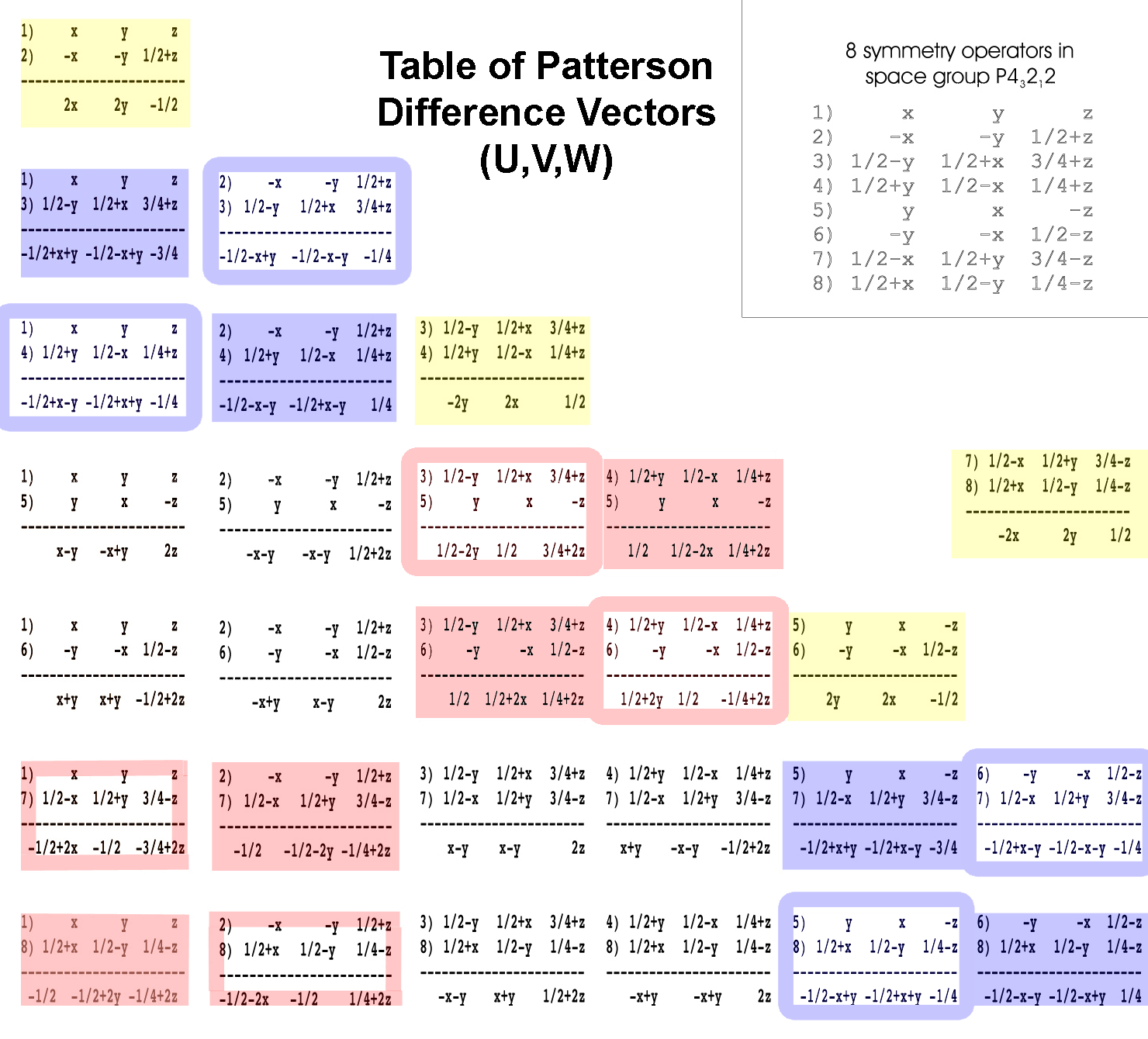 ½-y,½+x,¾+z
3
5
½+x-y,  ½+x+y,  +¼
y,x,-z
-½-x+y, -½-x-y,  -¼
2
-x,-y,½+z
7
4
½-x,½+y,¾-z
½+y,½-x,¼+z
Symmetry operators enable us to write an algebraic expression to solve for x,y,z.
6
1
-y,-x,½-z
x,y,z
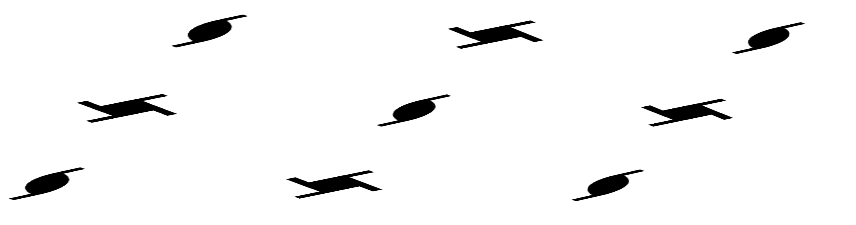 8
Symm
Op#    u       v      w
3-2) ½+x-y,  ½+x+y,  +¼
½+x,½-y,¼-z
Unit cell of crystal
z
y
x
Each pairwise difference between symmetry operators corresponds to a Patterson peak coordinate (u,v,w).
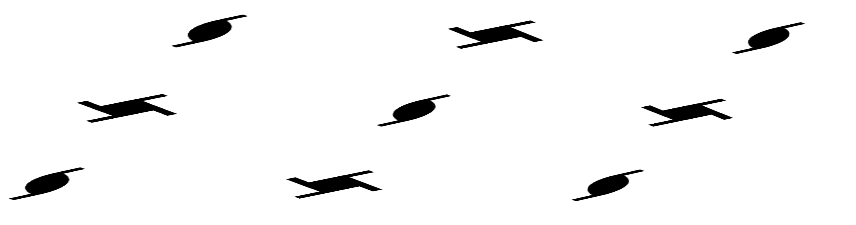 Order Height/Rms  Fractional coordinates
                    u       v       w
     1  377.52   0.0000  0.0000  0.0000
     2   33.12   0.4415  0.5585  0.1267
     3   33.12   0.4415  0.4415  0.1267
     4   33.12   0.5585  0.4415  0.1267
     5   33.12   0.5585  0.5585  0.1267
     6   33.12   0.4415  0.4415  0.8733
     7   33.12   0.5585  0.4415  0.8733
     8   33.12   0.4415  0.5585  0.8733
     9   33.12   0.5585  0.5585  0.8733
    10   32.05   0.0081  0.5000  0.6229
    11   32.05   0.5000  0.0081  0.6229
    12   32.05   0.9926  0.5000  0.6229
    13   32.05   0.5000  0.9926  0.6229
    14   32.05   0.5000  0.9926  0.3771
    15   32.05   0.5000  0.0081  0.3771
    16   32.05   0.0081  0.5000  0.3771
    17   31.30   0.4525  0.0586  0.2500
    18   31.30   0.9414  0.4525  0.2500
    19   31.30   0.4525  0.0586  0.7500
    20   31.30   0.9414  0.4525  0.7500
    21   31.30   0.9414  0.5475  0.2500
    22   31.30   0.5475  0.0586  0.7500
    23   31.30   0.9414  0.5475  0.7500
    24   31.30   0.5475  0.0586  0.2500
    25   31.30   0.0586  0.4525  0.2500
    26   31.30   0.0586  0.5475  0.2500
    27   31.30   0.4525  0.9414  0.2500
    28   31.30   0.5475  0.9414  0.2500
    29   31.30   0.0586  0.4525  0.7500
    30   31.30   0.0586  0.5475  0.7500
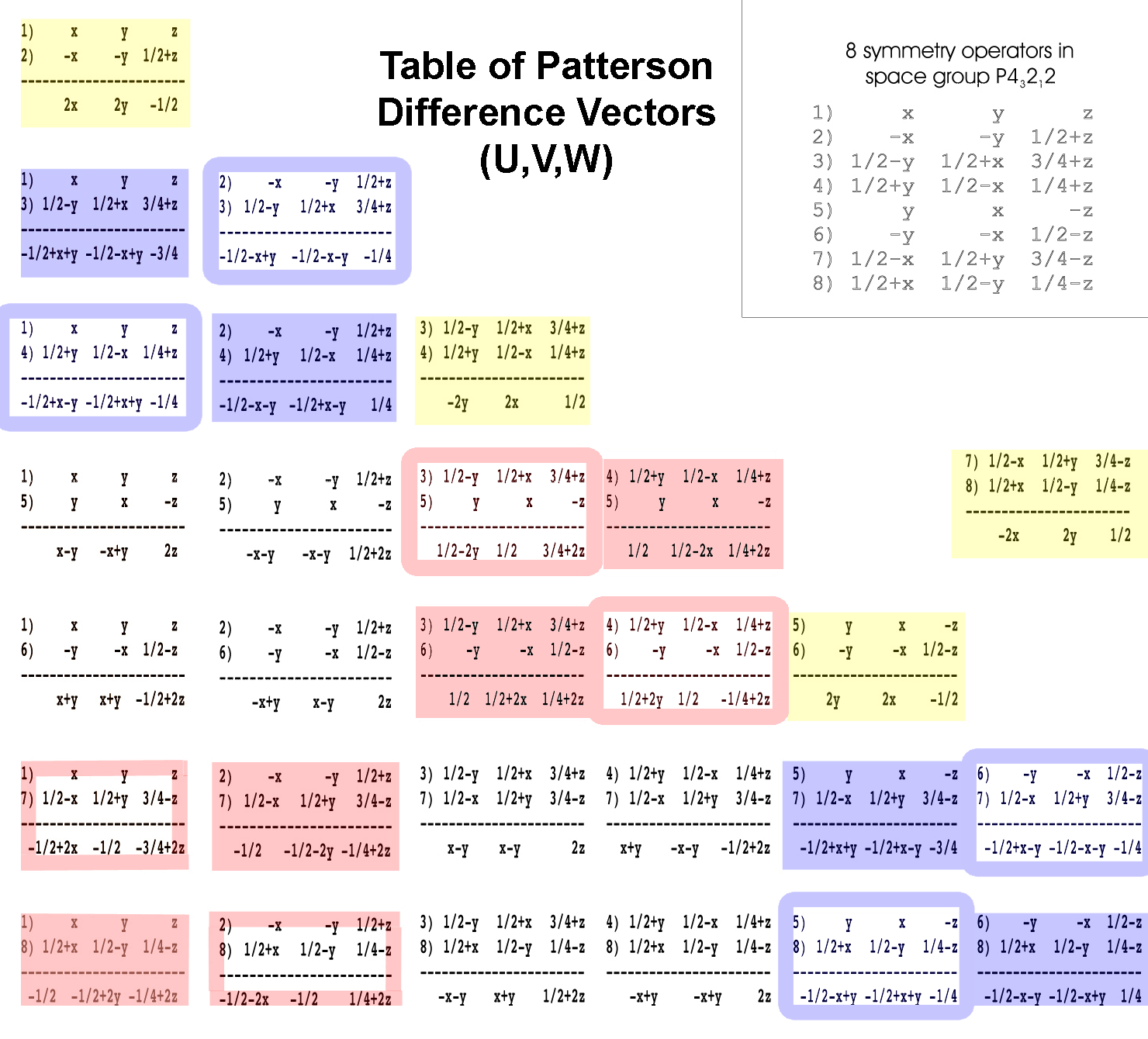 ½-y,½+x,¾+z
3
5
0.4525  0.0586  0.2500
½+x-y,  ½+x+y,  +¼
y,x,-z
-½-x+y, -½-x-y,  -¼
2
-x,-y,½+z
7
4
½-x,½+y,¾-z
½+y,½-x,¼+z
Symmetry operators enable us to write an algebraic expression to solve for x,y,z.
6
1
-y,-x,½-z
x,y,z
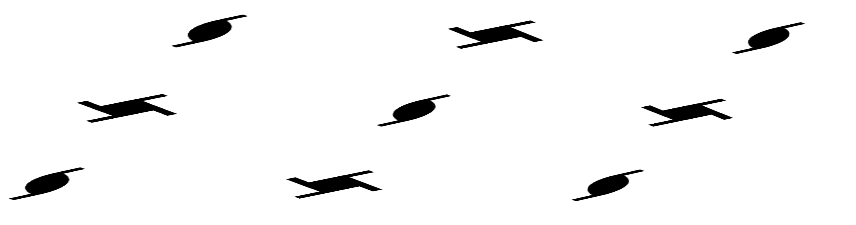 8
Symm
Op#    u       v      w
3-2) ½+x-y,  ½+x+y,  +¼
½+x,½-y,¼-z
Unit cell of crystal
0.4525  0.0586  0.2500
2-3) -½+x+y, -½-x-y,  -¼
3-2)  ½-x-y,  ½+x+y,   ¼
1-4) -½+x-y, -½+x+y,  -¼
4-1)  ½-x+y,  ½-x-y,   ¼
6-7) -½+x-y, -½-x-y,  -¼
7-6)  ½-x+y,  ½+x+y,   ¼
5-8) -½-x+y, -½+x+y,  -¼
8-5)  ½+x-y,  ½-x-y,   ¼
1-3) -½+x+y, -½-x+y,  -¾
3-1)  ½-x-y,  ½+x-y,   ¾
2-4) -½-x-y, -½+x-y,   ¼
4-2)  ½+x+y,  ½-x+y,  -¼
5-7) -½+x+y, -½+x-y,  -¾
7-5)  ½-x-y,  ½-x+y,   ¾
6-8)  ½-x-y, -½-x+y,   ¼
8-6) -½+x+y,  ½+x-y,  -¼

3-5)   ½-2y,      ½,  -¼+2z
5-3)  -½+2y,     -½,   ¼-2z
4-6)   ½+2y,      ½,  -¼+2z
6-4)  -½-2y,     -½,   ¼-2z
1-7)  -½+2x,     -½,  -¾+2z
7-1)   ½-2x,      ½,   ¾-2z
2-8)  -½-2x,     -½,   ¼+2z
8-2)   ½+2x,      ½,  -¼-2z
4-5)      ½,   ½-2x,   ¼+2z
5-4)     -½,  -½+2x,  -¼-2z
3-6)      ½,   ½+2x,   ¼+2z
6-3)     -½,  -½-2x,  -¼-2z
2-7)     -½,  -½-2y,  -¼+2z
7-2)      ½,   ½+2y,   ¼-2z
1-8)     -½,  -½+2y,  -¼+2z
8-1)      ½,   ½-2y,   ¼-2z
1-2)     2x,     2y,  -½
2-1)    -2x,    -2y,   ½
3-4)    -2y,     2x,   ½
4-3)     2y,    -2x,  -½
5-6)     2y,     2x,  -½
6-5)    -2y,    -2x,   ½
7-8)    -2x,     2y,   ½
8-7)     2x,    -2y,  -½
1-5)    x-y,   -x+y,  2z
5-1)   -x+y,    x-y, -2z
2-5)   -x-y,   -x-y,  ½+2z
5-2)    x+y,    x+y, -½-2z
etc
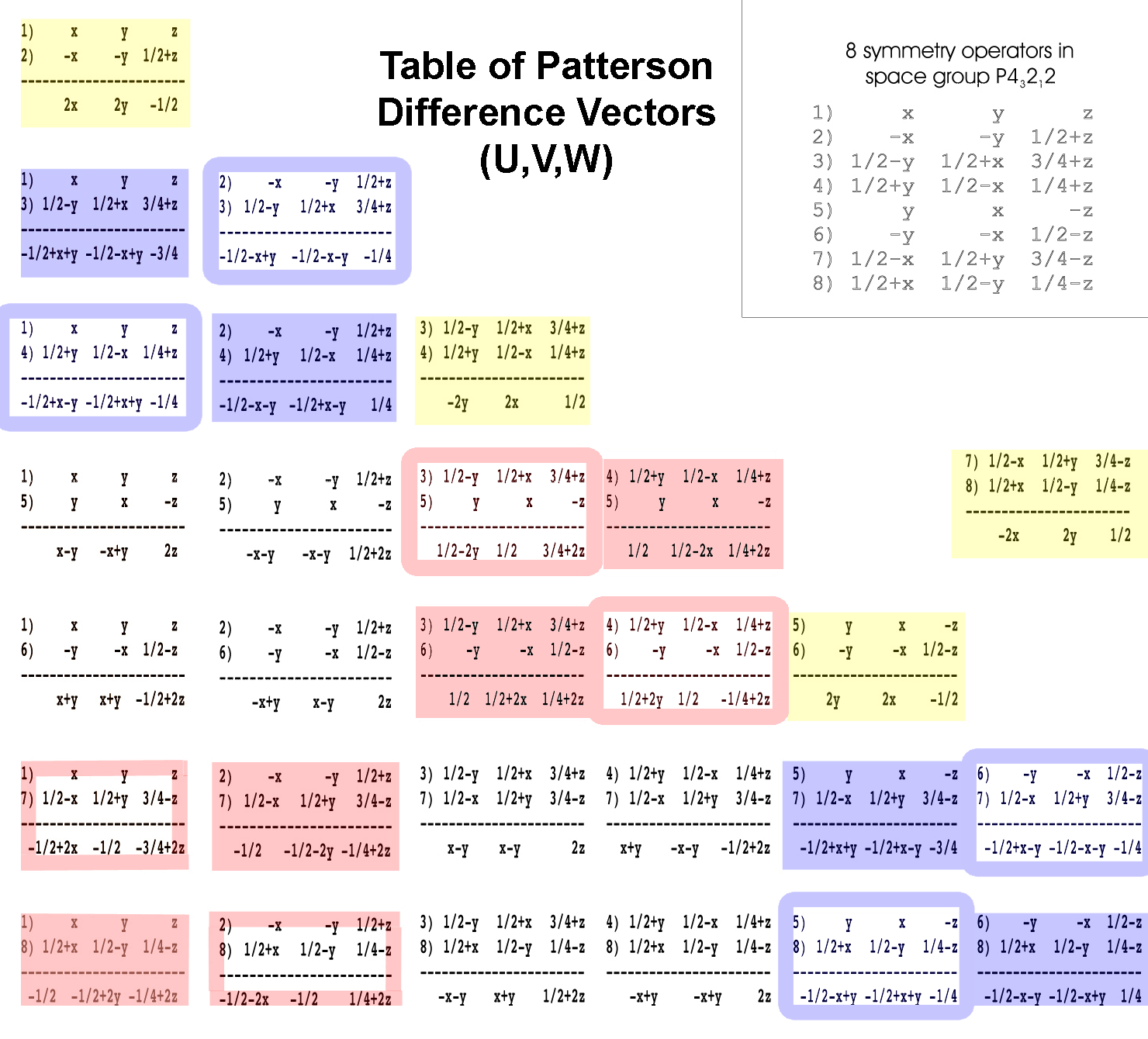 Match the u,v,w with appropriate vector equation and solve for x,y,z algebraically.
Order Height/Rms  Fractional coordinates
                    u       v       w
     1  377.52   0.0000  0.0000  0.0000
     2   33.12   0.4415  0.5585  0.1267
     3   33.12   0.4415  0.4415  0.1267
     4   33.12   0.5585  0.4415  0.1267
     5   33.12   0.5585  0.5585  0.1267
     6   33.12   0.4415  0.4415  0.8733
     7   33.12   0.5585  0.4415  0.8733
     8   33.12   0.4415  0.5585  0.8733
     9   33.12   0.5585  0.5585  0.8733
    10   32.05   0.0081  0.5000  0.6229
    11   32.05   0.5000  0.0081  0.6229
    12   32.05   0.9926  0.5000  0.6229
    13   32.05   0.5000  0.9926  0.6229
    14   32.05   0.5000  0.9926  0.3771
    15   32.05   0.5000  0.0081  0.3771
    16   32.05   0.0081  0.5000  0.3771
    17   31.30   0.4525  0.0586  0.2500
    18   31.30   0.9414  0.4525  0.2500
    19   31.30   0.4525  0.0586  0.7500
    20   31.30   0.9414  0.4525  0.7500
    21   31.30   0.9414  0.5475  0.2500
    22   31.30   0.5475  0.0586  0.7500
    23   31.30   0.9414  0.5475  0.7500
    24   31.30   0.5475  0.0586  0.2500
    25   31.30   0.0586  0.4525  0.2500
    26   31.30   0.0586  0.5475  0.2500
    27   31.30   0.4525  0.9414  0.2500
    28   31.30   0.5475  0.9414  0.2500
    29   31.30   0.0586  0.4525  0.7500
    30   31.30   0.0586  0.5475  0.7500
    31   31.30   0.4525  0.9414  0.7500
    32   31.30   0.5475  0.9414  0.7500
    33   30.79   0.3954  0.4941  0.5000
    34   30.79   0.6046  0.4941  0.5000
    35   30.79   0.4941  0.3954  0.5000
    36   30.79   0.5059  0.3954  0.5000
    37   30.79   0.3954  0.5059  0.5000
    38   30.79   0.6046  0.5059  0.5000
    39   30.79   0.4941  0.6046  0.5000
    40   30.79   0.5059  0.6046  0.5000
    41   28.98   0.1060  0.5000  0.1229
    42   28.98   0.8940  0.5000  0.1229
    43   28.98   0.5000  0.1060  0.1229
    44   28.98   0.5000  0.8940  0.1229
    45   28.98   0.1060  0.5000  0.8771
    46   28.98   0.5000  0.1060  0.8771
    47   28.98   0.8940  0.5000  0.8771
    48   28.98   0.5000  0.8940  0.8771
    49   27.88   0.0470  0.9521  0.6269
    50   27.88   0.9530  0.9521  0.6269
    51   27.88   0.9530  0.9521  0.3731
    52   27.88   0.9521  0.9530  0.3731
    53   27.88   0.9521  0.0470  0.6269
    54   27.88   0.0470  0.0479  0.6269
    55   27.88   0.9530  0.0479  0.6269
    56   27.88   0.9521  0.0470  0.3731
    57   27.88   0.0470  0.0479  0.3731
    58   27.88   0.9530  0.0479  0.3731
    59   27.88   0.0470  0.9521  0.3731
    60   27.88   0.0479  0.9530  0.3731
    61    9.30   0.0000  0.0170  0.0205
    62
Symm
Op#    u       v      w
2-3) -½+x+y, -½-x-y,  -¼
3-2)  ½-x-y,  ½+x+y,   ¼
1-4) -½+x-y, -½+x+y,  -¼
4-1)  ½-x+y,  ½-x-y,   ¼
6-7) -½+x-y, -½-x-y,  -¼
7-6)  ½-x+y,  ½+x+y,   ¼
5-8) -½-x+y, -½+x+y,  -¼
8-5)  ½+x-y,  ½-x-y,   ¼
1-3) -½+x+y, -½-x+y,  -¾
3-1)  ½-x-y,  ½+x-y,   ¾
2-4) -½-x-y, -½+x-y,   ¼
4-2)  ½+x+y,  ½-x+y,  -¼
5-7) -½+x+y, -½+x-y,  -¾
7-5)  ½-x-y,  ½-x+y,   ¾
6-8)  ½-x-y, -½-x+y,   ¼
8-6) -½+x+y,  ½+x-y,  -¼ 
3-5)   ½-2y,      ½,  -¼+2z
5-3)  -½+2y,     -½,   ¼-2z
4-6)   ½+2y,      ½,  -¼+2z
6-4)  -½-2y,     -½,   ¼-2z
1-7)  -½+2x,     -½,  -¾+2z
7-1)   ½-2x,      ½,   ¾-2z
2-8)  -½-2x,     -½,   ¼+2z
8-2)   ½+2x,      ½,  -¼-2z
4-5)      ½,   ½-2x,   ¼+2z
5-4)     -½,  -½+2x,  -¼-2z
3-6)      ½,   ½+2x,   ¼+2z
6-3)     -½,  -½-2x,  -¼-2z
2-7)     -½,  -½-2y,  -¼+2z
7-2)      ½,   ½+2y,   ¼-2z
1-8)     -½,  -½+2y,  -¼+2z
8-1)      ½,   ½-2y,   ¼-2z
1-2)     2x,     2y,  -½
2-1)    -2x,    -2y,   ½
3-4)    -2y,     2x,   ½
4-3)     2y,    -2x,  -½
5-6)     2y,     2x,  -½
6-5)    -2y,    -2x,   ½
7-8)    -2x,     2y,   ½
8-7)     2x,    -2y,  -½
1-5)    x-y,   -x+y,  2z
5-1)   -x+y,    x-y, -2z
2-5)   -x-y,   -x-y,  ½+2z
5-2)    x+y,    x+y, -½-2z
etc
Match the u,v,w value from Patterson map.


with the appropriate algebraic expression for u,v,w  obtained by subtracting symmetry operators.
Match the u,v,w with appropriate vector equation and solve for x,y,z algebraically.
Order Height/Rms  Fractional coordinates
                    u       v       w
    17   31.30   0.4525  0.0586  0.2500
    18   31.30   0.9414  0.4525  0.2500 
    21   31.30   0.9414  0.5475  0.2500
    24   31.30   0.5475  0.0586  0.2500
    25   31.30   0.0586  0.4525  0.2500
    26   31.30   0.0586  0.5475  0.2500
    27   31.30   0.4525  0.9414  0.2500
    28   31.30   0.5475  0.9414  0.2500
    19   31.30   0.4525  0.0586  0.7500
    20   31.30   0.9414  0.4525  0.7500
    22   31.30   0.5475  0.0586  0.7500
    23   31.30   0.9414  0.5475  0.7500
    29   31.30   0.0586  0.4525  0.7500
    30   31.30   0.0586  0.5475  0.7500
    31   31.30   0.4525  0.9414  0.7500
    32   31.30   0.5475  0.9414  0.7500
    11   32.05   0.5000  0.0081  0.6229
    13   32.05   0.5000  0.9926  0.6229
    14   32.05   0.5000  0.9926  0.3771
    15   32.05   0.5000  0.0081  0.3771
    43   28.98   0.5000  0.1060  0.1229
    44   28.98   0.5000  0.8940  0.1229
    46   28.98   0.5000  0.1060  0.8771
    48   28.98   0.5000  0.8940  0.8771
    10   32.05   0.0081  0.5000  0.6229
    12   32.05   0.9926  0.5000  0.6229
    16   32.05   0.0081  0.5000  0.3771
    41   28.98   0.1060  0.5000  0.1229
    42   28.98   0.8940  0.5000  0.1229
    45   28.98   0.1060  0.5000  0.8771
    47   28.98   0.8940  0.5000  0.8771
    33   30.79   0.3954  0.4941  0.5000
    34   30.79   0.6046  0.4941  0.5000
    35   30.79   0.4941  0.3954  0.5000
    36   30.79   0.5059  0.3954  0.5000
    37   30.79   0.3954  0.5059  0.5000
    38   30.79   0.6046  0.5059  0.5000
    39   30.79   0.4941  0.6046  0.5000
    40   30.79   0.5059  0.6046  0.5000
     1  377.52   0.0000  0.0000  0.0000
     2   33.12   0.4415  0.5585  0.1267
     3   33.12   0.4415  0.4415  0.1267
     4   33.12   0.5585  0.4415  0.1267
     5   33.12   0.5585  0.5585  0.1267
     6   33.12   0.4415  0.4415  0.8733
     7   33.12   0.5585  0.4415  0.8733
     8   33.12   0.4415  0.5585  0.8733
     9   33.12   0.5585  0.5585  0.8733
    49   27.88   0.0470  0.9521  0.6269
    50   27.88   0.9530  0.9521  0.6269
    51   27.88   0.9530  0.9521  0.3731
    52   27.88   0.9521  0.9530  0.3731
    53   27.88   0.9521  0.0470  0.6269
    54   27.88   0.0470  0.0479  0.6269
    55   27.88   0.9530  0.0479  0.6269
    56   27.88   0.9521  0.0470  0.3731
    57   27.88   0.0470  0.0479  0.3731
    58   27.88   0.9530  0.0479  0.3731
    59   27.88   0.0470  0.9521  0.3731
    60   27.88   0.0479  0.9530  0.3731
    61    9.30   0.0000  0.0170  0.0205
    62
Symm
Op#    u       v      w
2-3) -½+x+y, -½-x-y,  -¼
3-2)  ½-x-y,  ½+x+y,   ¼
1-4) -½+x-y, -½+x+y,  -¼
4-1)  ½-x+y,  ½-x-y,   ¼
6-7) -½+x-y, -½-x-y,  -¼
7-6)  ½-x+y,  ½+x+y,   ¼
5-8) -½-x+y, -½+x+y,  -¼
8-5)  ½+x-y,  ½-x-y,   ¼
1-3) -½+x+y, -½-x+y,  -¾
3-1)  ½-x-y,  ½+x-y,   ¾
2-4) -½-x-y, -½+x-y,   ¼
4-2)  ½+x+y,  ½-x+y,  -¼
5-7) -½+x+y, -½+x-y,  -¾
7-5)  ½-x-y,  ½-x+y,   ¾
6-8)  ½-x-y, -½-x+y,   ¼
8-6) -½+x+y,  ½+x-y,  -¼
3-5)   ½-2y,      ½,  -¼+2z
5-3)  -½+2y,     -½,   ¼-2z
4-6)   ½+2y,      ½,  -¼+2z
6-4)  -½-2y,     -½,   ¼-2z
1-7)  -½+2x,     -½,  -¾+2z
7-1)   ½-2x,      ½,   ¾-2z
2-8)  -½-2x,     -½,   ¼+2z
8-2)   ½+2x,      ½,  -¼-2z
4-5)      ½,   ½-2x,   ¼+2z
5-4)     -½,  -½+2x,  -¼-2z
3-6)      ½,   ½+2x,   ¼+2z
6-3)     -½,  -½-2x,  -¼-2z
2-7)     -½,  -½-2y,  -¼+2z
7-2)      ½,   ½+2y,   ¼-2z
1-8)     -½,  -½+2y,  -¼+2z
8-1)      ½,   ½-2y,   ¼-2z
1-2)     2x,     2y,  -½
2-1)    -2x,    -2y,   ½
3-4)    -2y,     2x,   ½
4-3)     2y,    -2x,  -½
5-6)     2y,     2x,  -½
6-5)    -2y,    -2x,   ½
7-8)    -2x,     2y,   ½
8-7)     2x,    -2y,  -½
1-5)    x-y,   -x+y,  2z
5-1)   -x+y,    x-y, -2z
2-5)   -x-y,   -x-y,  ½+2z
5-2)    x+y,    x+y, -½-2z
etc
Match the u,v,w value from Patterson map.


with the appropriate algebraic expression for u,v,w  obtained by subtracting symmetry operators.
The utility of Harker sections
A Harker section is a plane where we expect to find Patterson peaks arising from crystallographic symmetry such as rotation or screw axes.
Harker sections are indicated whenever a difference between symmetry operators defines a plane (i.e. produces a constant for one of the coordinate dimensions).
Harker sections are helpful because they can eliminate the ambiguity of assigning a Patterson peak to the correct pair of symmetry operators.
chances for an incorrect assignment would be high if we made the assignments randomly.  
Incorrect assignment would lead to incorrect x,y,z coordinates.
Why is there a Harker section on w=¼?
43
Along 43 axis, symmetry equivalent molecules are translated by a quarter of the unit cell.
So, vectors between successive symmetry equivalent atoms along this screw axis always have a “z” component of  ¼ of the unit cell length, c.
So, w = ¼
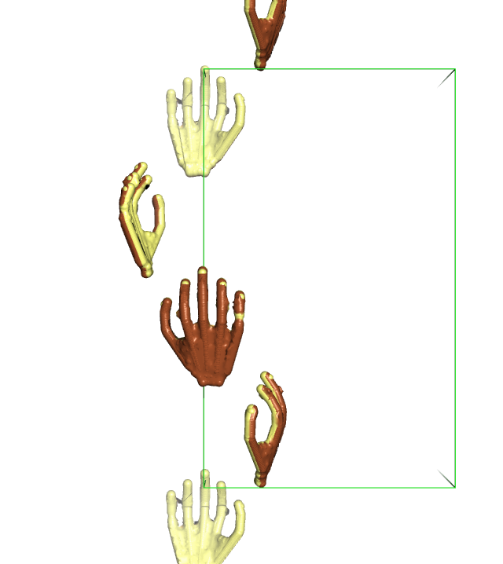 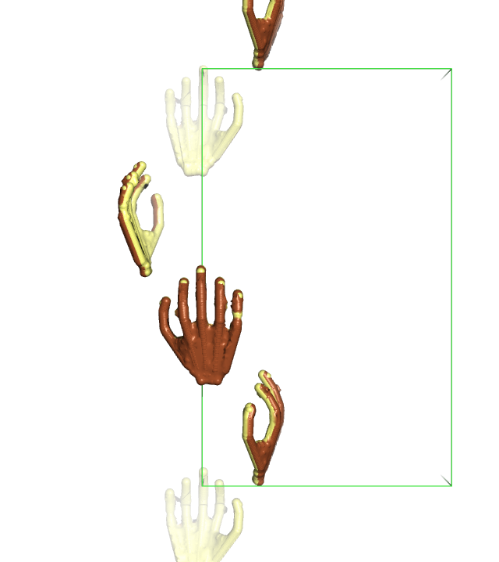 ¼
¼
¼
¼
w
v
u
Match the u,v,w with appropriate vector equation and solve for x,y,z algebraically.
Order Height/Rms  Fractional coordinates
                    u       v       w
    17   31.30   0.4525  0.0586  0.2500
    18   31.30   0.9414  0.4525  0.2500 
    21   31.30   0.9414  0.5475  0.2500
    24   31.30   0.5475  0.0586  0.2500
    25   31.30   0.0586  0.4525  0.2500
    26   31.30   0.0586  0.5475  0.2500
    27   31.30   0.4525  0.9414  0.2500
    28   31.30   0.5475  0.9414  0.2500
    19   31.30   0.4525  0.0586  0.7500
    20   31.30   0.9414  0.4525  0.7500
    22   31.30   0.5475  0.0586  0.7500
    23   31.30   0.9414  0.5475  0.7500
    29   31.30   0.0586  0.4525  0.7500
    30   31.30   0.0586  0.5475  0.7500
    31   31.30   0.4525  0.9414  0.7500
    32   31.30   0.5475  0.9414  0.7500
    11   32.05   0.5000  0.0081  0.6229
    13   32.05   0.5000  0.9926  0.6229
    14   32.05   0.5000  0.9926  0.3771
    15   32.05   0.5000  0.0081  0.3771
    43   28.98   0.5000  0.1060  0.1229
    44   28.98   0.5000  0.8940  0.1229
    46   28.98   0.5000  0.1060  0.8771
    48   28.98   0.5000  0.8940  0.8771
    10   32.05   0.0081  0.5000  0.6229
    12   32.05   0.9926  0.5000  0.6229
    16   32.05   0.0081  0.5000  0.3771
    41   28.98   0.1060  0.5000  0.1229
    42   28.98   0.8940  0.5000  0.1229
    45   28.98   0.1060  0.5000  0.8771
    47   28.98   0.8940  0.5000  0.8771
    33   30.79   0.3954  0.4941  0.5000
    34   30.79   0.6046  0.4941  0.5000
    35   30.79   0.4941  0.3954  0.5000
    36   30.79   0.5059  0.3954  0.5000
    37   30.79   0.3954  0.5059  0.5000
    38   30.79   0.6046  0.5059  0.5000
    39   30.79   0.4941  0.6046  0.5000
    40   30.79   0.5059  0.6046  0.5000
     1  377.52   0.0000  0.0000  0.0000
     2   33.12   0.4415  0.5585  0.1267
     3   33.12   0.4415  0.4415  0.1267
     4   33.12   0.5585  0.4415  0.1267
     5   33.12   0.5585  0.5585  0.1267
     6   33.12   0.4415  0.4415  0.8733
     7   33.12   0.5585  0.4415  0.8733
     8   33.12   0.4415  0.5585  0.8733
     9   33.12   0.5585  0.5585  0.8733
    49   27.88   0.0470  0.9521  0.6269
    50   27.88   0.9530  0.9521  0.6269
    51   27.88   0.9530  0.9521  0.3731
    52   27.88   0.9521  0.9530  0.3731
    53   27.88   0.9521  0.0470  0.6269
    54   27.88   0.0470  0.0479  0.6269
    55   27.88   0.9530  0.0479  0.6269
    56   27.88   0.9521  0.0470  0.3731
    57   27.88   0.0470  0.0479  0.3731
    58   27.88   0.9530  0.0479  0.3731
    59   27.88   0.0470  0.9521  0.3731
    60   27.88   0.0479  0.9530  0.3731
    61    9.30   0.0000  0.0170  0.0205
    62
Symm
Op#    u       v      w
2-3) -½-x+y, -½-x-y,  -¼
3-2)  ½+x-y,  ½+x+y,   ¼
1-4) -½+x-y, -½+x+y,  -¼
4-1)  ½-x+y,  ½-x-y,   ¼
6-7) -½+x-y, -½-x-y,  -¼
7-6)  ½-x+y,  ½+x+y,   ¼
5-8) -½-x+y, -½+x+y,  -¼
8-5)  ½+x-y,  ½-x-y,   ¼
1-3) -½+x+y, -½-x+y,  -¾
3-1)  ½-x-y,  ½+x-y,   ¾
2-4) -½-x-y, -½+x-y,   ¼
4-2)  ½+x+y,  ½-x+y,  -¼
5-7) -½+x+y, -½+x-y,  -¾
7-5)  ½-x-y,  ½-x+y,   ¾
6-8)  ½-x-y, -½-x+y,   ¼
8-6) -½+x+y,  ½+x-y,  -¼
3-5)   ½-2y,      ½,  -¼+2z
5-3)  -½+2y,     -½,   ¼-2z
4-6)   ½+2y,      ½,  -¼+2z
6-4)  -½-2y,     -½,   ¼-2z
1-7)  -½+2x,     -½,  -¾+2z
7-1)   ½-2x,      ½,   ¾-2z
2-8)  -½-2x,     -½,   ¼+2z
8-2)   ½+2x,      ½,  -¼-2z
4-5)      ½,   ½-2x,   ¼+2z
5-4)     -½,  -½+2x,  -¼-2z
3-6)      ½,   ½+2x,   ¼+2z
6-3)     -½,  -½-2x,  -¼-2z
2-7)     -½,  -½-2y,  -¼+2z
7-2)      ½,   ½+2y,   ¼-2z
1-8)     -½,  -½+2y,  -¼+2z
8-1)      ½,   ½-2y,   ¼-2z
1-2)     2x,     2y,  -½
2-1)    -2x,    -2y,   ½
3-4)    -2y,     2x,   ½
4-3)     2y,    -2x,  -½
5-6)     2y,     2x,  -½
6-5)    -2y,    -2x,   ½
7-8)    -2x,     2y,   ½
8-7)     2x,    -2y,  -½
1-5)    x-y,   -x+y,  2z
5-1)   -x+y,    x-y, -2z
2-5)   -x-y,   -x-y,  ½+2z
5-2)    x+y,    x+y, -½-2z
etc
I see eight obvious matches for peak #17. Which equation should I use?
½-y      ½+x      ¾+z 
  -( -x       -y      ½+z) 
u=½+x-y  v=½+x+y    w=¼
Symmetry operator 3
-Symmetry operator 2
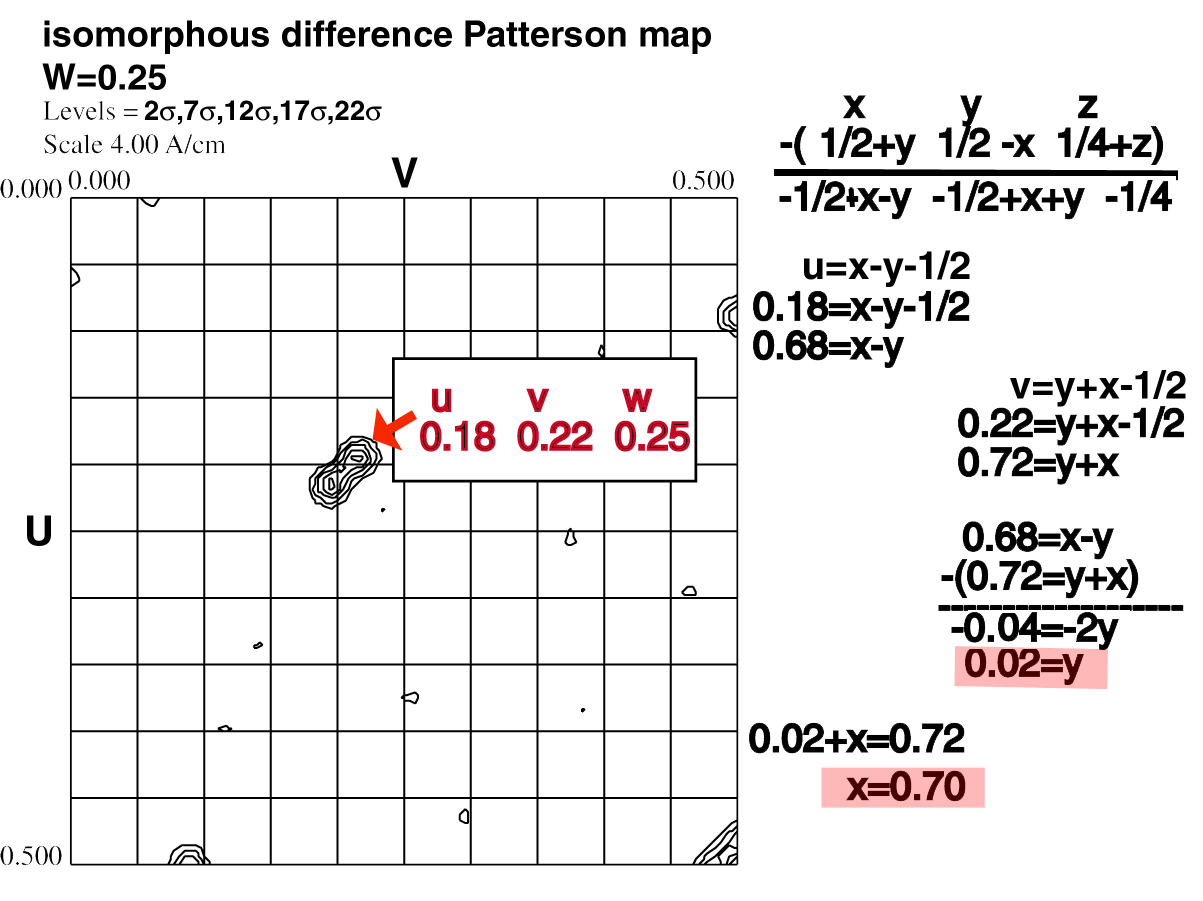 Plug in v and solve for y.
Plug in u and solve for x.
u       v       w
0.4525  0.0586  0.2500
v  = -½ +x +y
 0.0586 = -½ +x +y
 0.5856  =    x +y 

Subtract equations
  0.9525 =     x –y
-(0.5856 =     x +y)
  0.3669=       -2y
 -0.1835 = y
  0.8165 = y
u  =  ½ +x -y
  0.4525 = -½ +x -y
  0.9525 =     x –y

    Add equations
  0.9525 =     x –y
+(0.5856 =     x +y)
  1.5831=    2x

 0.7691 = x
Choice of unit cell origin
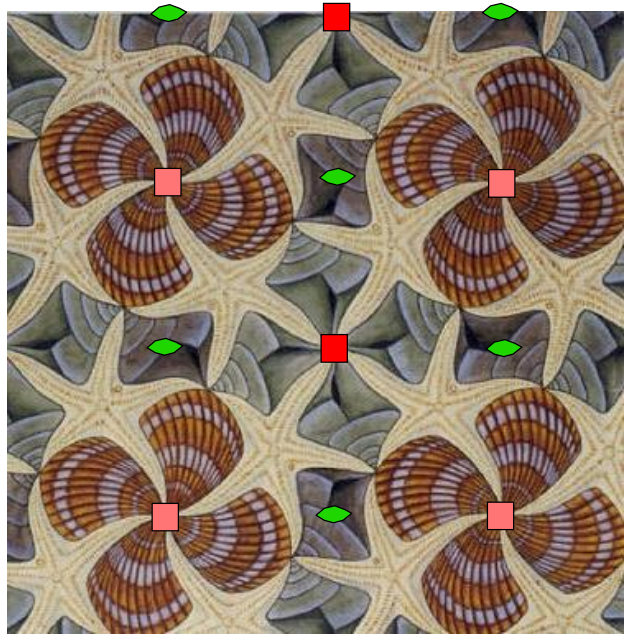 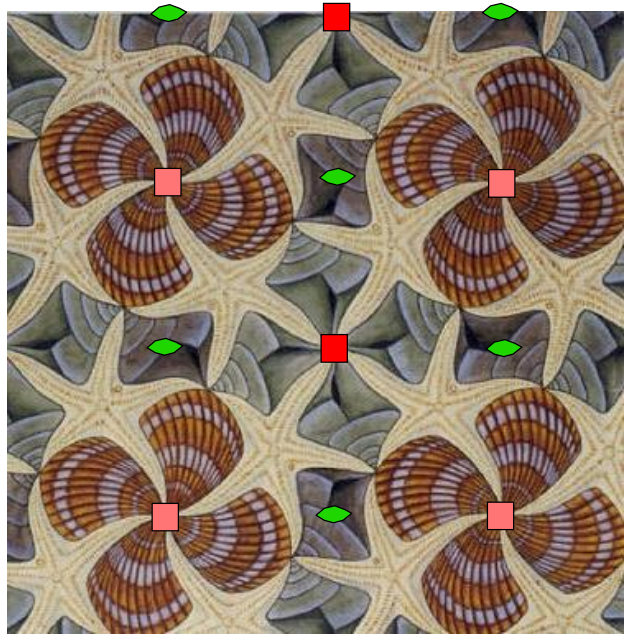 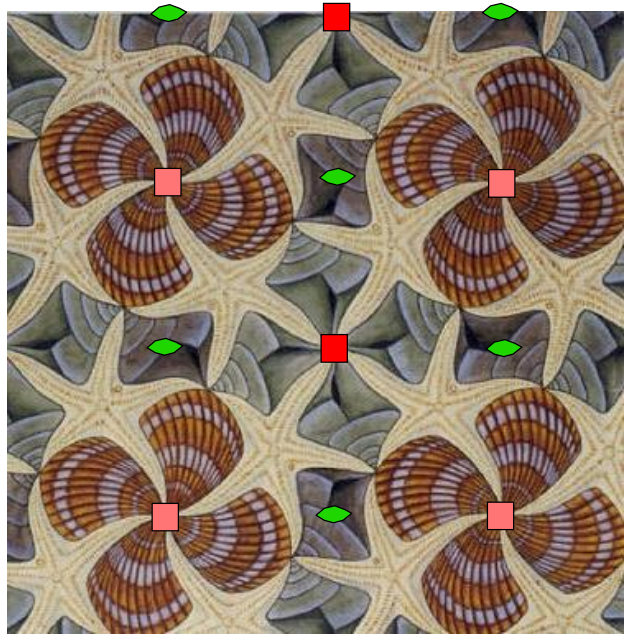 X= 0.77 y=0.82
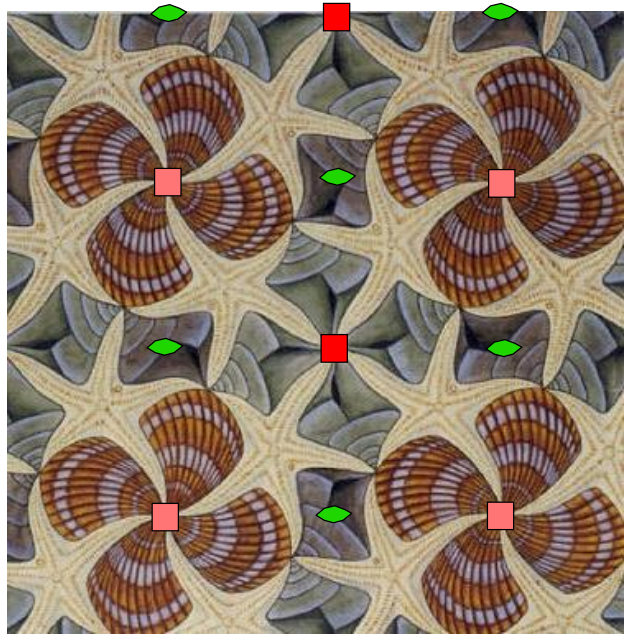 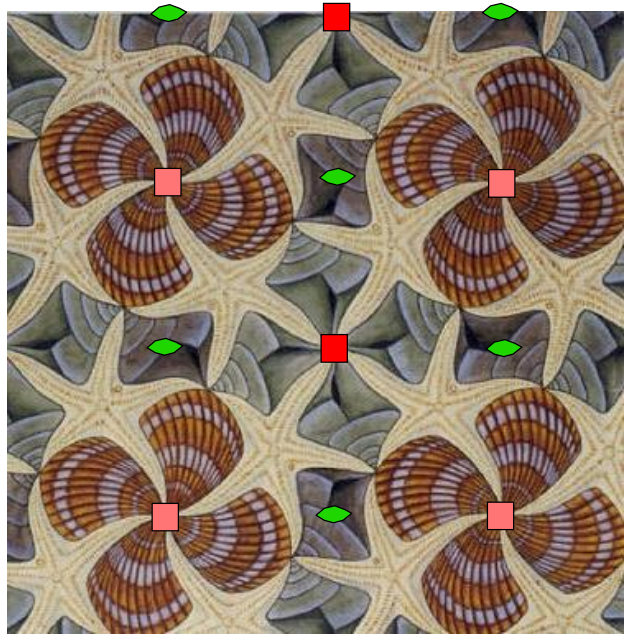 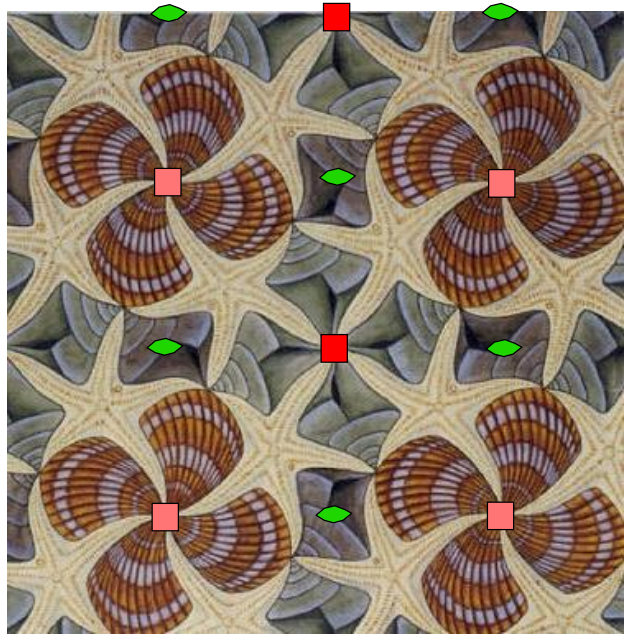 y
x
Choice of unit cell origin
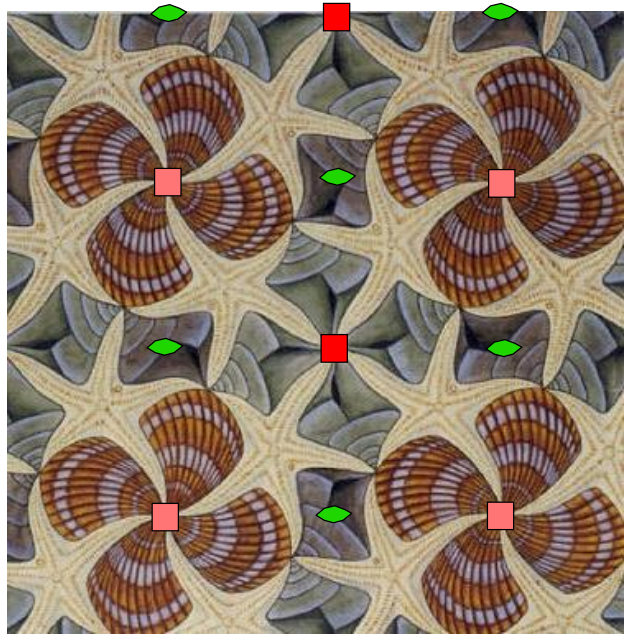 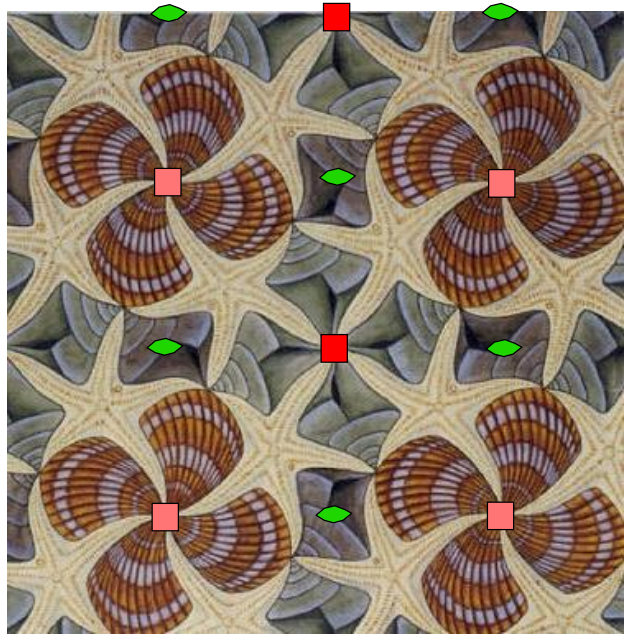 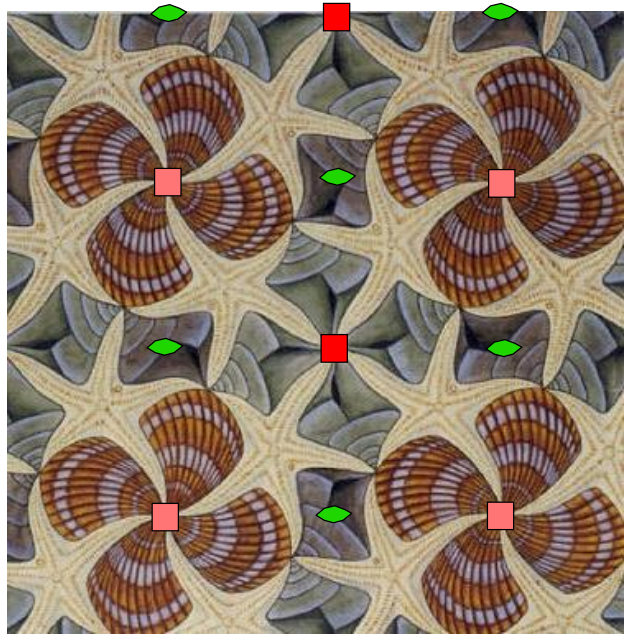 X= 0.27 y=0.32
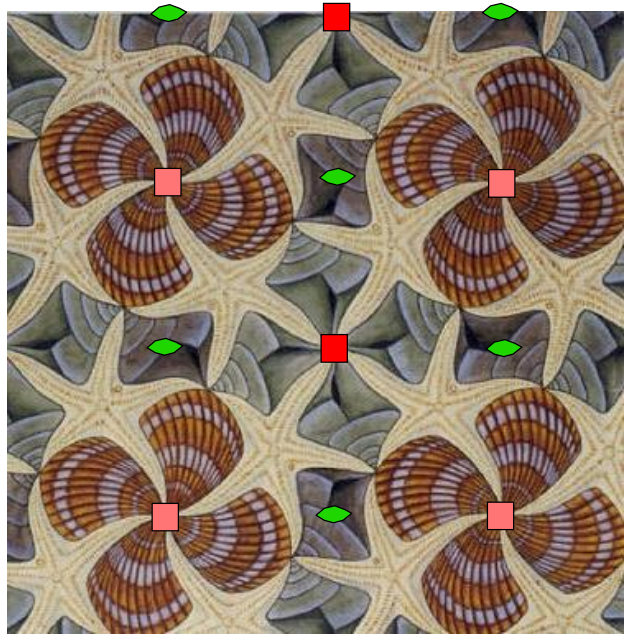 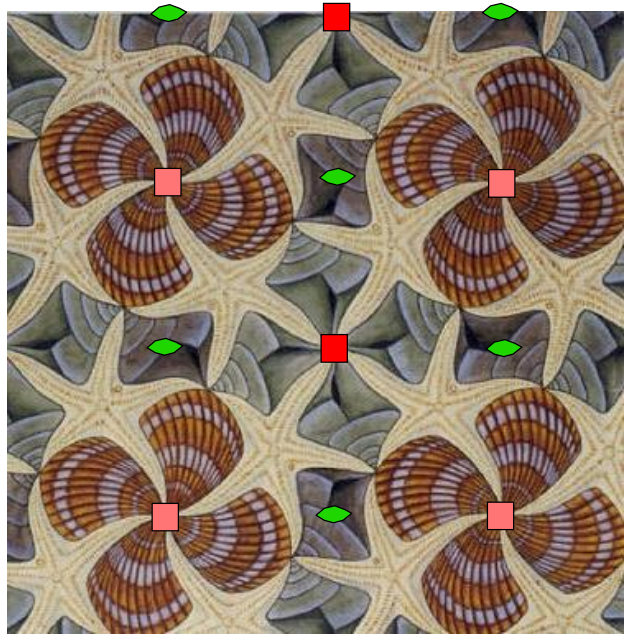 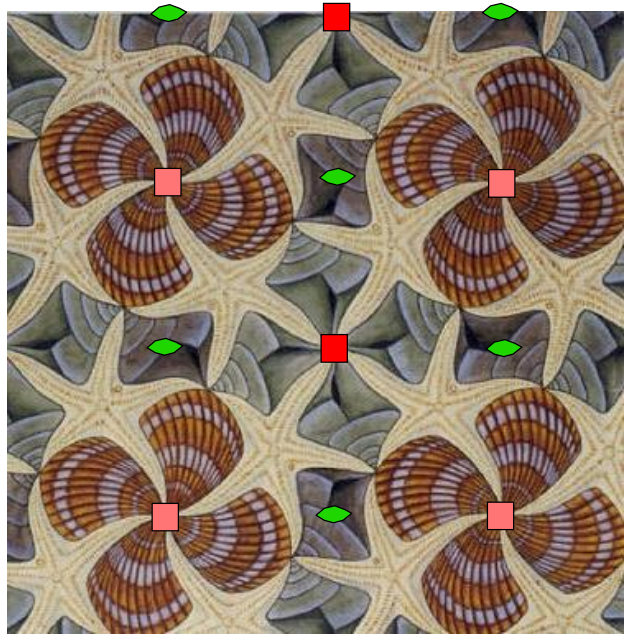 y
x
Cheshire symmetry
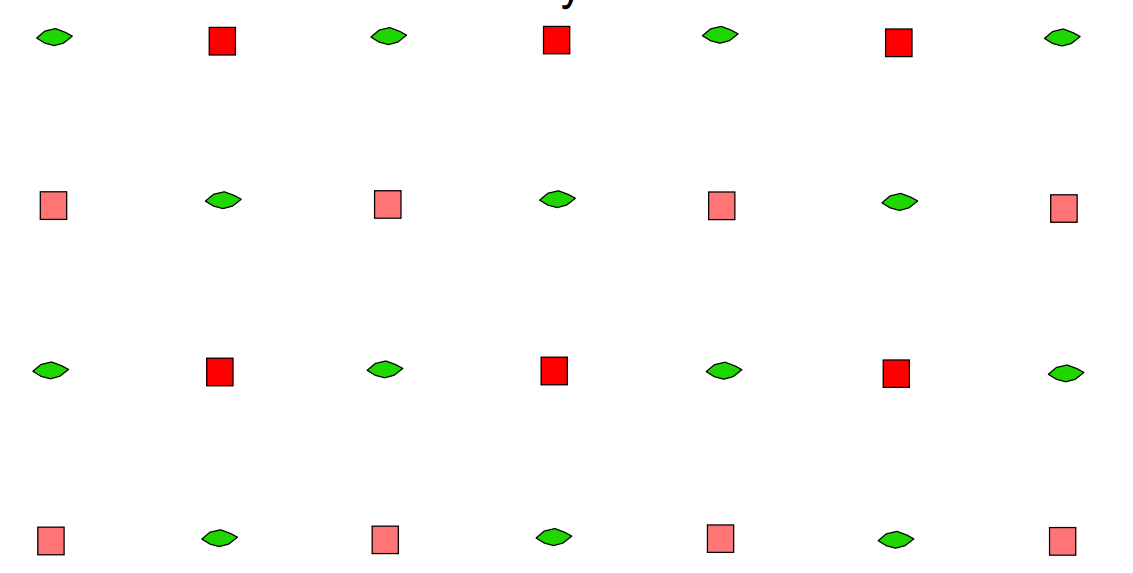 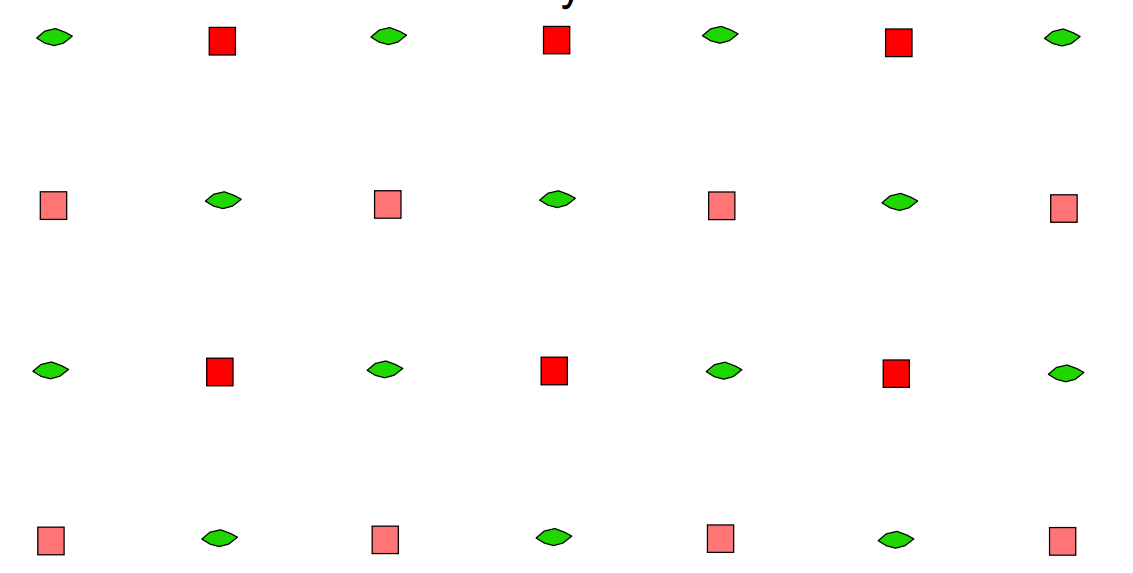 X= 0.27 y=0.32
y
x
Find another equation to solve for z.
Order Height/Rms  Fractional coordinates
                    u       v       w
    17   31.30   0.4525  0.0586  0.2500
    18   31.30   0.9414  0.4525  0.2500 
    21   31.30   0.9414  0.5475  0.2500
    24   31.30   0.5475  0.0586  0.2500
    25   31.30   0.0586  0.4525  0.2500
    26   31.30   0.0586  0.5475  0.2500
    27   31.30   0.4525  0.9414  0.2500
    28   31.30   0.5475  0.9414  0.2500
    19   31.30   0.4525  0.0586  0.7500
    20   31.30   0.9414  0.4525  0.7500
    22   31.30   0.5475  0.0586  0.7500
    23   31.30   0.9414  0.5475  0.7500
    29   31.30   0.0586  0.4525  0.7500
    30   31.30   0.0586  0.5475  0.7500
    31   31.30   0.4525  0.9414  0.7500
    32   31.30   0.5475  0.9414  0.7500
    11   32.05   0.5000  0.0081  0.6229
    13   32.05   0.5000  0.9926  0.6229
    14   32.05   0.5000  0.9926  0.3771
    15   32.05   0.5000  0.0081  0.3771
    43   28.98   0.5000  0.1060  0.1229
    44   28.98   0.5000  0.8940  0.1229
    46   28.98   0.5000  0.1060  0.8771
    48   28.98   0.5000  0.8940  0.8771
    10   32.05   0.0081  0.5000  0.6229
    12   32.05   0.9926  0.5000  0.6229
    16   32.05   0.0081  0.5000  0.3771
    41   28.98   0.1060  0.5000  0.1229
    42   28.98   0.8940  0.5000  0.1229
    45   28.98   0.1060  0.5000  0.8771
    47   28.98   0.8940  0.5000  0.8771
    33   30.79   0.3954  0.4941  0.5000
    34   30.79   0.6046  0.4941  0.5000
    35   30.79   0.4941  0.3954  0.5000
    36   30.79   0.5059  0.3954  0.5000
    37   30.79   0.3954  0.5059  0.5000
    38   30.79   0.6046  0.5059  0.5000
    39   30.79   0.4941  0.6046  0.5000
    40   30.79   0.5059  0.6046  0.5000
     1  377.52   0.0000  0.0000  0.0000
     2   33.12   0.4415  0.5585  0.1267
     3   33.12   0.4415  0.4415  0.1267
     4   33.12   0.5585  0.4415  0.1267
     5   33.12   0.5585  0.5585  0.1267
     6   33.12   0.4415  0.4415  0.8733
     7   33.12   0.5585  0.4415  0.8733
     8   33.12   0.4415  0.5585  0.8733
     9   33.12   0.5585  0.5585  0.8733
    49   27.88   0.0470  0.9521  0.6269
    50   27.88   0.9530  0.9521  0.6269
    51   27.88   0.9530  0.9521  0.3731
    52   27.88   0.9521  0.9530  0.3731
    53   27.88   0.9521  0.0470  0.6269
    54   27.88   0.0470  0.0479  0.6269
    55   27.88   0.9530  0.0479  0.6269
    56   27.88   0.9521  0.0470  0.3731
    57   27.88   0.0470  0.0479  0.3731
    58   27.88   0.9530  0.0479  0.3731
    59   27.88   0.0470  0.9521  0.3731
    60   27.88   0.0479  0.9530  0.3731
    61    9.30   0.0000  0.0170  0.0205
    62
Symm
Op#    u       v      w
2-3) -½-x+y, -½-x-y,  -¼
3-2)  ½+x-y,  ½+x+y,   ¼
1-4) -½+x-y, -½+x+y,  -¼
4-1)  ½-x+y,  ½-x-y,   ¼
6-7) -½+x-y, -½-x-y,  -¼
7-6)  ½-x+y,  ½+x+y,   ¼
5-8) -½-x+y, -½+x+y,  -¼
8-5)  ½+x-y,  ½-x-y,   ¼
1-3) -½+x+y, -½-x+y,  -¾
3-1)  ½-x-y,  ½+x-y,   ¾
2-4) -½-x-y, -½+x-y,   ¼
4-2)  ½+x+y,  ½-x+y,  -¼
5-7) -½+x+y, -½+x-y,  -¾
7-5)  ½-x-y,  ½-x+y,   ¾
6-8)  ½-x-y, -½-x+y,   ¼
8-6) -½+x+y,  ½+x-y,  -¼
4-5)      ½,   ½-2x,   ¼+2z
5-4)     -½,  -½+2x,  -¼-2z
3-6)      ½,   ½+2x,   ¼+2z
6-3)     -½,  -½-2x,  -¼-2z
2-7)     -½,  -½-2y,  -¼+2z
7-2)      ½,   ½+2y,   ¼-2z
1-8)     -½,  -½+2y,  -¼+2z
8-1)      ½,   ½-2y,   ¼-2z
3-5)   ½-2y,      ½,  -¼+2z
5-3)  -½+2y,     -½,   ¼-2z
4-6)   ½+2y,      ½,  -¼+2z
6-4)  -½-2y,     -½,   ¼-2z
1-7)  -½+2x,     -½,  -¾+2z
7-1)   ½-2x,      ½,   ¾-2z
2-8)  -½-2x,     -½,   ¼+2z
8-2)   ½+2x,      ½,  -¼-2z
1-2)     2x,     2y,  -½
2-1)    -2x,    -2y,   ½
3-4)    -2y,     2x,   ½
4-3)     2y,    -2x,  -½
5-6)     2y,     2x,  -½
6-5)    -2y,    -2x,   ½
7-8)    -2x,     2y,   ½
8-7)     2x,    -2y,  -½
1-5)    x-y,   -x+y,  2z
5-1)   -x+y,    x-y, -2z
2-5)   -x-y,   -x-y,  ½+2z
5-2)    x+y,    x+y, -½-2z
etc
I see eight obvious matches for peak 11. Which equation should I use?

Use the equation that yields the previously obtained value of “x” or “y”
½-y     ½+x     ¾+z 
-( -y      -x     ½-z )
 u= ½  v=½+2x  w= ¼+2z
Symmetry operator 3
-Symmetry operator 6
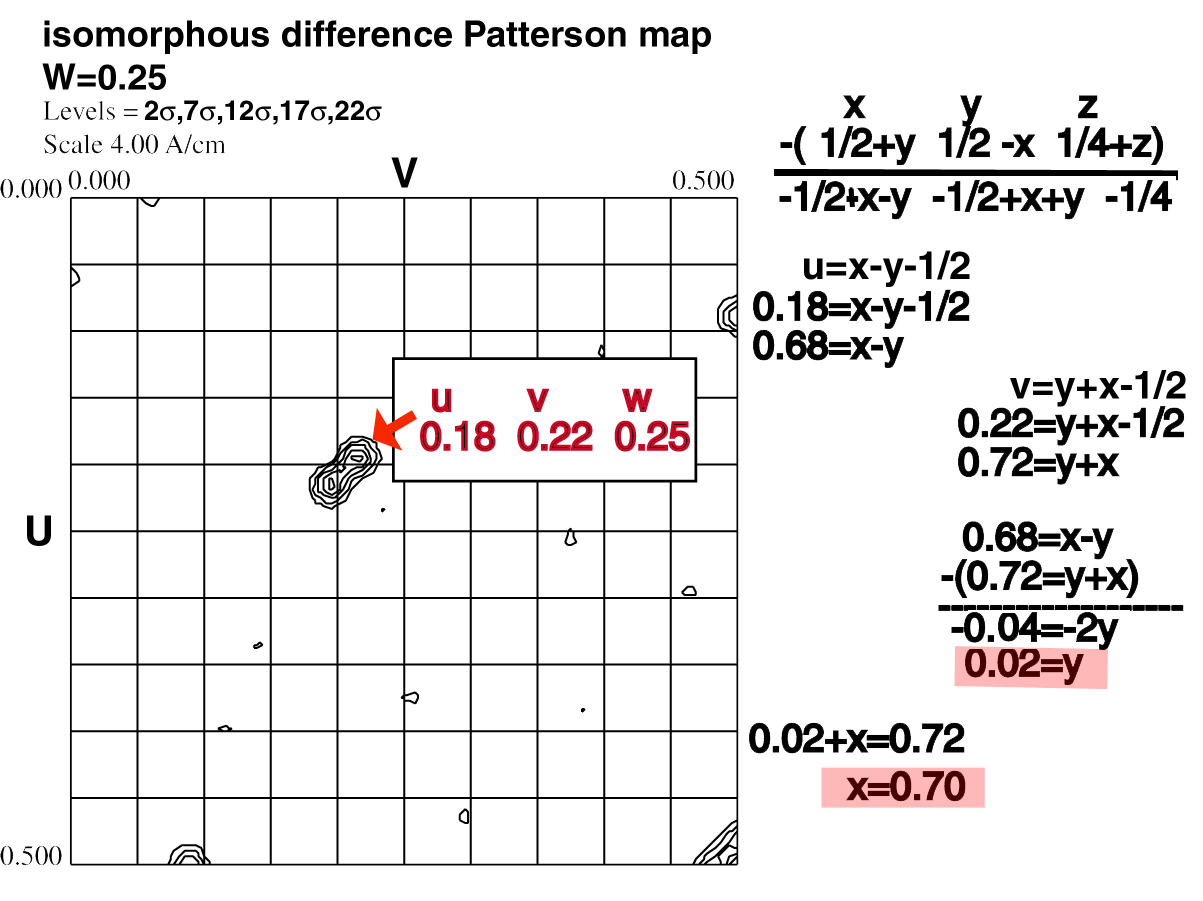 Plug in v, solve for x:
Plug in w, solve for z:
u       v       w
0.5000  0.0081  0.6229
v =  ½ + 2x
 0.0081 =  ½ + 2x
-0.4919 =      2x
-0.2460 =       x
 0.7541 =       x
w = ¼ + 2z
 0.6229 = ¼ + 2z
 0.3729 = 2z
 0.1865 = z
Combine answers from two Harker sections to get heavy atom x,y,z coordinates
From w=¼   x=0.7691   y=0.8165
From u=½   x=0.7541              z=0.1865
Combined   x=0.7541   y=0.8165   z=0.1865
Other 7 sites in unit cell can be obtained by applying space group symmetry operations
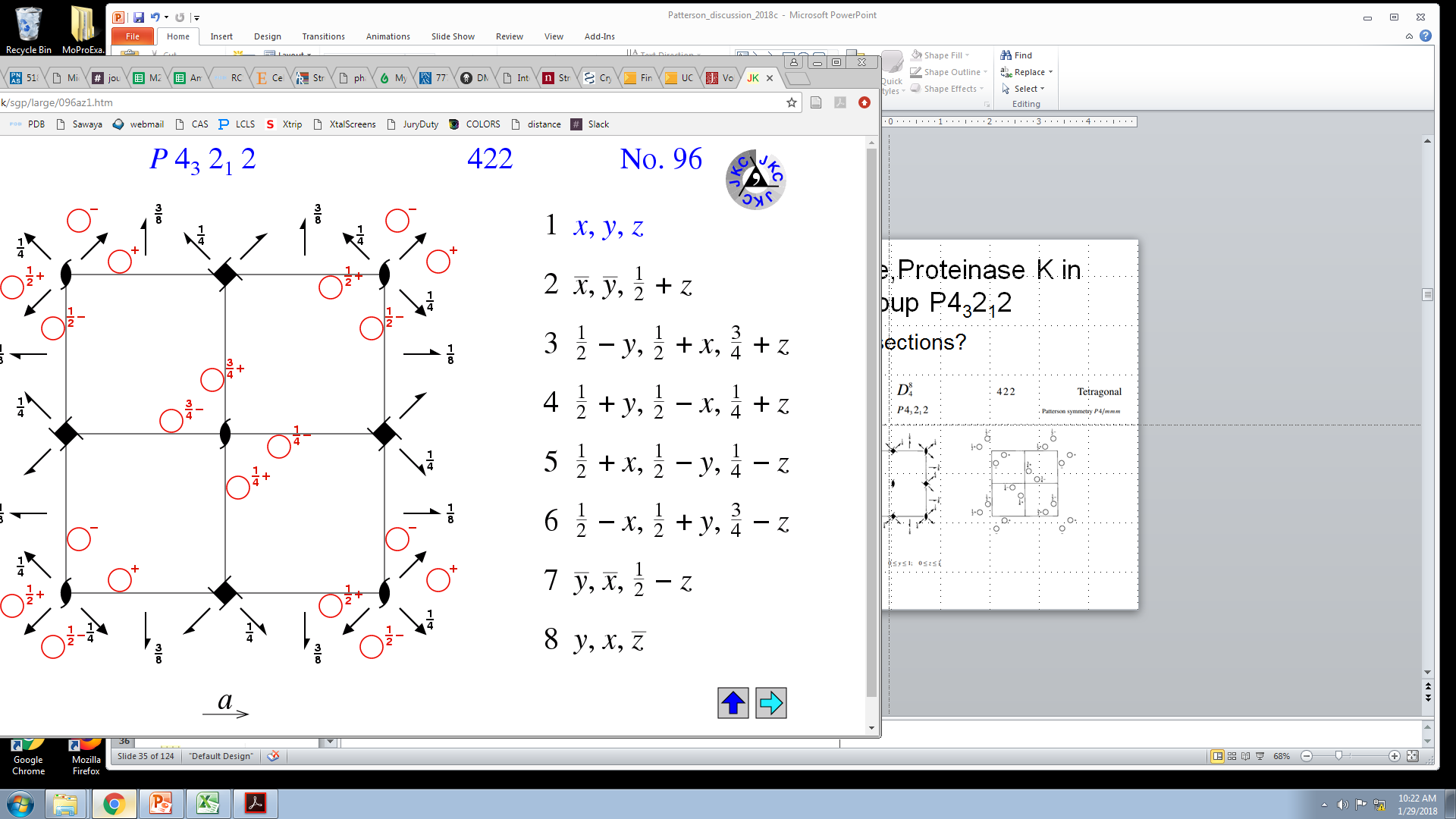 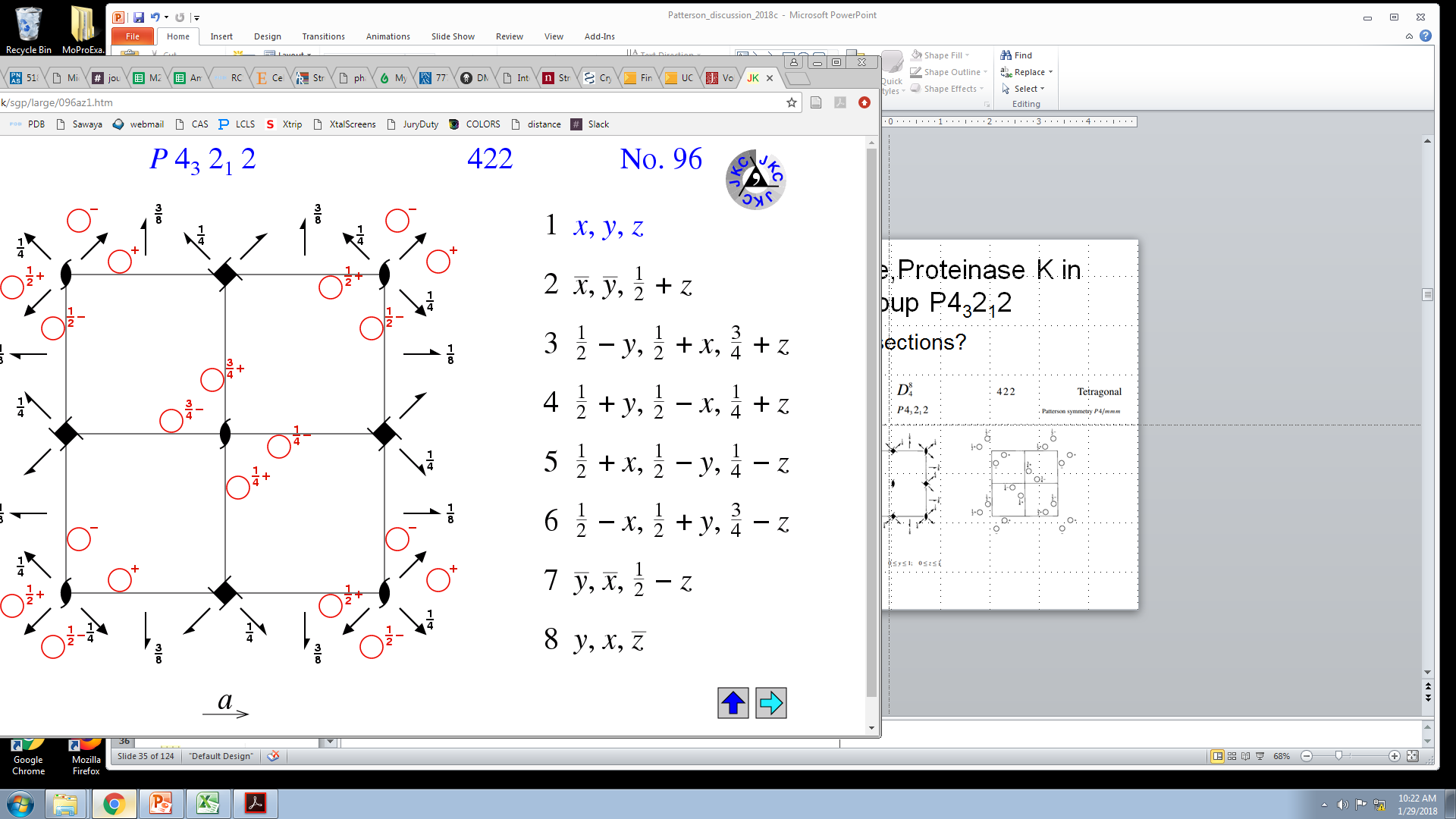 Cheshire Symmetry Operators for space group P43212

 1     X,     Y,     Z
 2    -X,    -Y,     Z
 3    -Y,     X, 1/4+Z
 4     Y,    -X, 1/4+Z
 5     Y,     X,    -Z
 6    -Y,    -X,    -Z
 7     X,    -Y, 1/4-Z
 8    -X,     Y, 1/4-Z

09 1/2+X, 1/2+Y,     Z
10 1/2-X, 1/2-Y,     Z
11 1/2-Y, 1/2+X, 1/4+Z
12 1/2+Y, 1/2-X, 1/4+Z
13 1/2+Y, 1/2+X,    -Z
14 1/2-Y, 1/2-X,    -Z
15 1/2+X, 1/2-Y, 1/4-Z
16 1/2-X, 1/2+Y, 1/4-Z

17     X,     Y, 1/2+Z
18    -X,    -Y, 1/2+Z
19    -Y,     X, 3/4+Z
20     Y,    -X, 3/4+Z
21     Y,     X, 1/2-Z
22    -Y,    -X, 1/2-Z
23     X,    -Y, 3/4-Z
24    -X,     Y, 3/4-Z

25 1/2+X, 1/2+Y, 1/2+Z
26 1/2-X, 1/2-Y, 1/2+Z
27 1/2-Y, 1/2+X, 3/4+Z
28 1/2+Y, 1/2-X, 3/4+Z
29 1/2+Y, 1/2+X, 1/2-Z
30 1/2-Y, 1/2-X, 1/2-Z
31 1/2+X, 1/2-Y, 3/4-Z
32 1/2-X, 1/2+Y, 3/4-Z
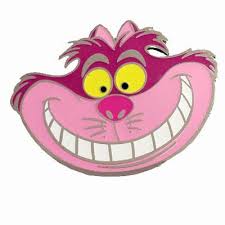 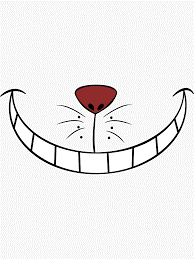 Check that this x,y,z can predict all peaks in the difference Patterson map
Combined   x=0.7541   y=0.8165   z=0.1865
Solve for each u,v,w.  Overlay predictions on Patterson map
Symm
Op#    u       v      w
2-3) -½-x+y, -½-x-y,  -¼
3-2)  ½+x-y,  ½+x+y,   ¼
1-4) -½+x-y, -½+x+y,  -¼
4-1)  ½-x+y,  ½-x-y,   ¼
6-7) -½+x-y, -½-x-y,  -¼
7-6)  ½-x+y,  ½+x+y,   ¼
5-8) -½-x+y, -½+x+y,  -¼
8-5)  ½+x-y,  ½-x-y,   ¼
1-3) -½+x+y, -½-x+y,  -¾
3-1)  ½-x-y,  ½+x-y,   ¾
2-4) -½-x-y, -½+x-y,   ¼
4-2)  ½+x+y,  ½-x+y,  -¼
5-7) -½+x+y, -½+x-y,  -¾
7-5)  ½-x-y,  ½-x+y,   ¾
6-8)  ½-x-y, -½-x+y,   ¼
8-6) -½+x+y,  ½+x-y,  -¼
4-5)      ½,   ½-2x,   ¼+2z
5-4)     -½,  -½+2x,  -¼-2z
3-6)      ½,   ½+2x,   ¼+2z
6-3)     -½,  -½-2x,  -¼-2z
2-7)     -½,  -½-2y,  -¼+2z
7-2)      ½,   ½+2y,   ¼-2z
1-8)     -½,  -½+2y,  -¼+2z
8-1)      ½,   ½-2y,   ¼-2z
3-5)   ½-2y,      ½,  -¼+2z
5-3)  -½+2y,     -½,   ¼-2z
4-6)   ½+2y,      ½,  -¼+2z
6-4)  -½-2y,     -½,   ¼-2z
1-7)  -½+2x,     -½,  -¾+2z
7-1)   ½-2x,      ½,   ¾-2z
2-8)  -½-2x,     -½,   ¼+2z
8-2)   ½+2x,      ½,  -¼-2z
1-2)     2x,     2y,  -½
2-1)    -2x,    -2y,   ½
3-4)    -2y,     2x,   ½
4-3)     2y,    -2x,  -½
5-6)     2y,     2x,  -½
6-5)    -2y,    -2x,   ½
7-8)    -2x,     2y,   ½
8-7)     2x,    -2y,  -½
1-5)    x-y,   -x+y,  2z
5-1)   -x+y,    x-y, -2z
2-5)   -x-y,   -x-y,  ½+2z
5-2)    x+y,    x+y, -½-2z
etc
Check that this x,y,z can predict all peaks in the difference Patterson map
Combined   x=0.7541   y=0.8165   z=0.1865
Solve for each u,v,w.  Overlay predictions on Patterson map
If you see a peak with no prediction (+) something went wrong. 
Check algebra.
If algebra is OK, then the problem could arise from an ambiguity between solutions for P41212 and P43212. 
Swap space groups or negate x of x,y,z, and calculate Patterson predictions from –x,y,z
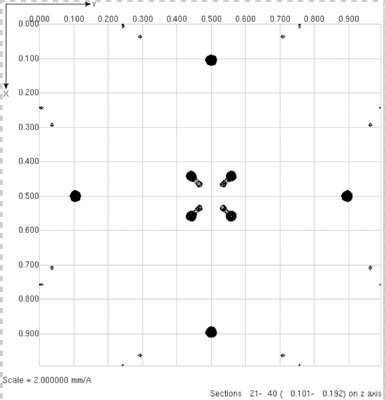 +
+
+
+
+
+
+
+
Check if x,y,z is consistent with space group P43212 or P41212.
There is only a 50% probability that our heavy atom coordinates (x,y,z) are consistent with space group P43212. The remaining 50% probability is that x,y,z is consistent with space group P41212, even though we used P43212 symmetry operators to derive our coordinates and our algebra is faultless.
Space group P43212 is chiral, meaning that it contains symmetry elements of a particular hand. For example, the 43 axis in P43212 is a left handed screw. 
Space group P41212 is also chiral, and its symmetry elements are the mirror image of space group P43212.
Crystals in chiral space groups P41212 and P43212 share the same Patterson symmetry group, P4/mmm, which is not chiral, but centrosymmetric.
All Patterson maps (including P4/mmm) are centrosymmetric because their peaks represent vectors between atoms. Every pair of atoms is connected by two vectors of equal length and opposite direction: atom1atom2 and atom1atom2, thereby creating centrosymmetry.
The 50% chance of space group inconsistency arises from our unavoidable dependence on a centrosymmetric map to derive coordinates in a chiral space group.
Among the 230 space groups, only 22 are chiral. How did we get so lucky to stumble one of these? 
The heavy atom coordinates (x,y,z) are verified to be consistent with space group P43212 if (x,y,z) if it can be used to successfully predict coordinates (u,v,w) of a non-Harker Patterson peak. 
If prediction is unsuccessful, invert the hand of the heavy atom solution by negating x to make it compatible with P43212.
41
43
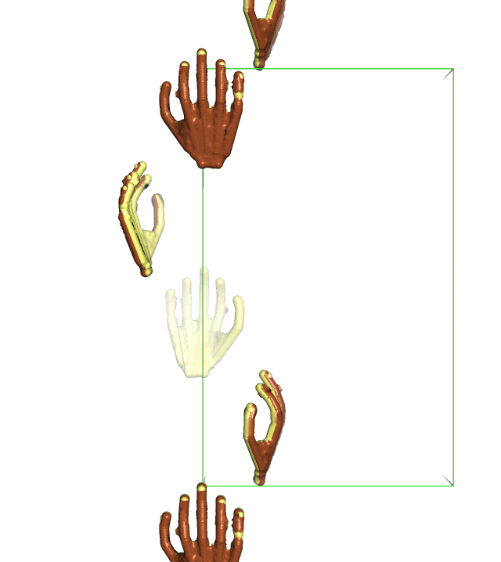 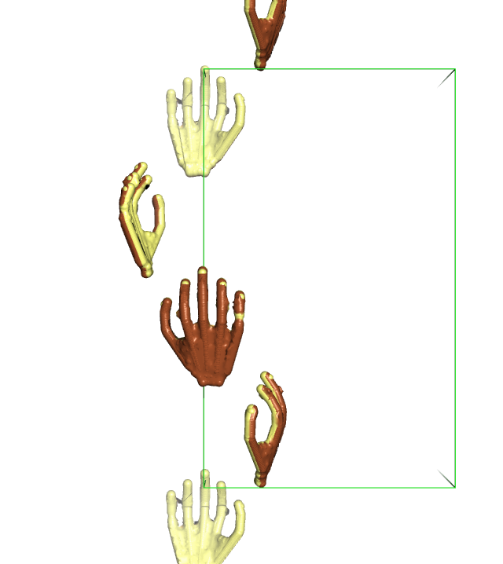 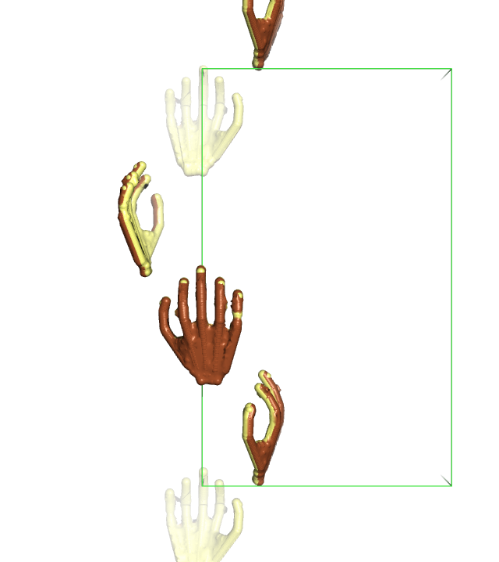 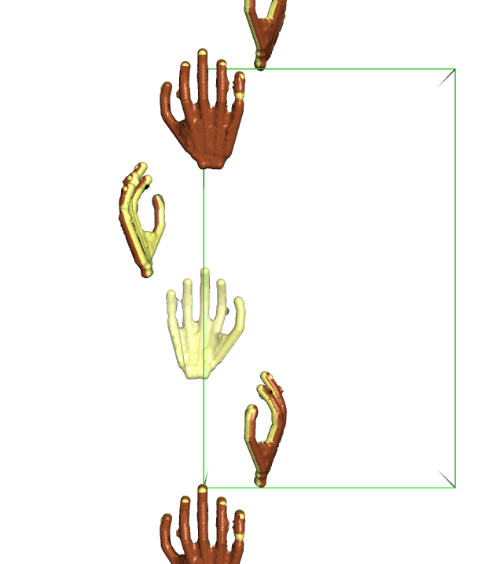 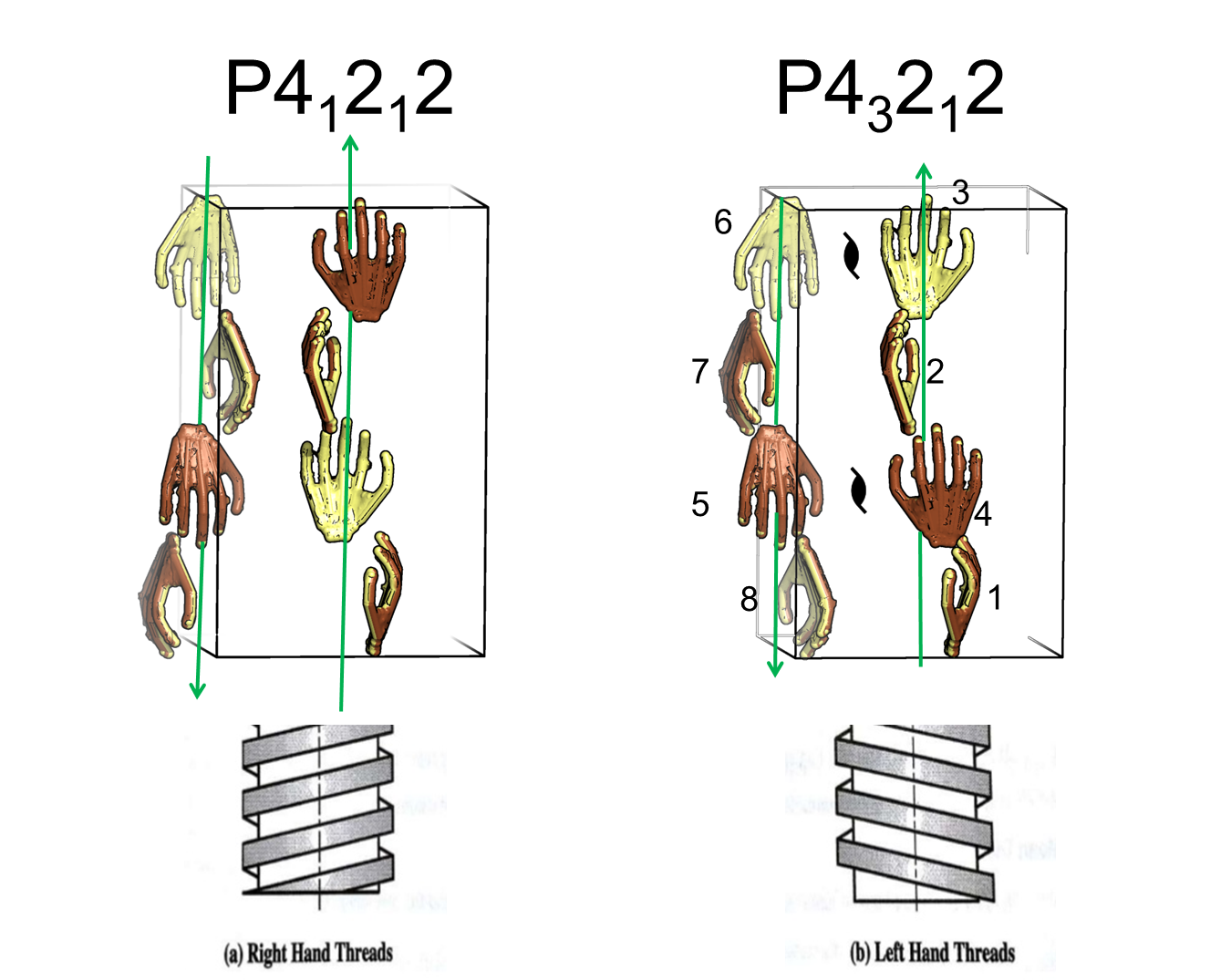 Left hand screw
Right hand screw
Check that this x,y,z can predict all peaks in the difference Patterson map
Combined   x=-0.7541   y=0.8165   z=0.1865
Solve for each u,v,w.  Overlay predictions on Patterson map
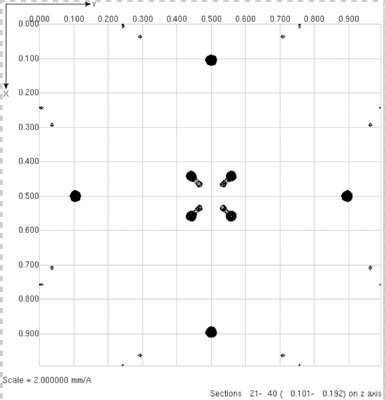 All major Patterson peaks will be predicted if the heavy atom coordinates are correct.
+
+
+
+
+
+
+
+
ShelxD uses direct methods to determine heavy atom x,y,z
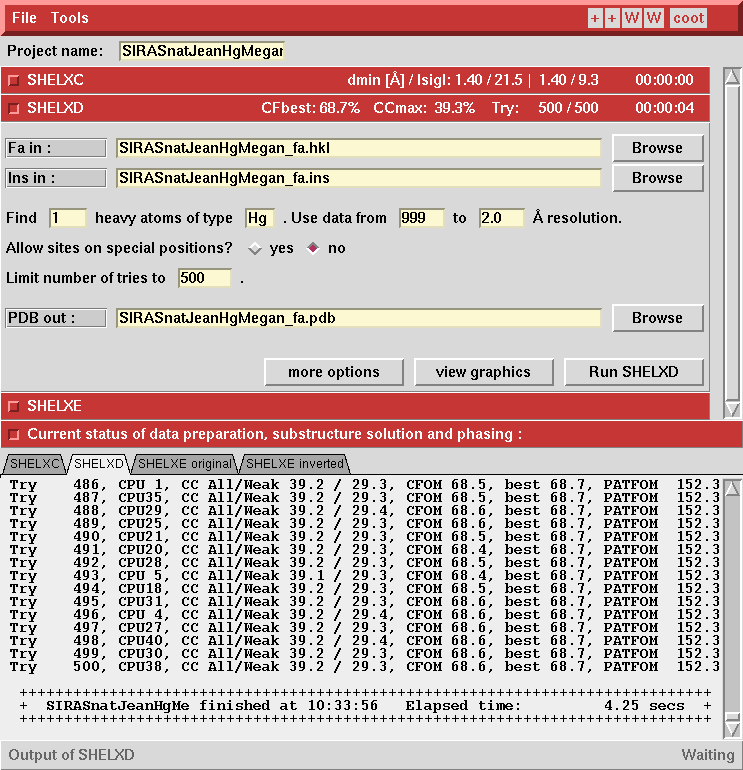 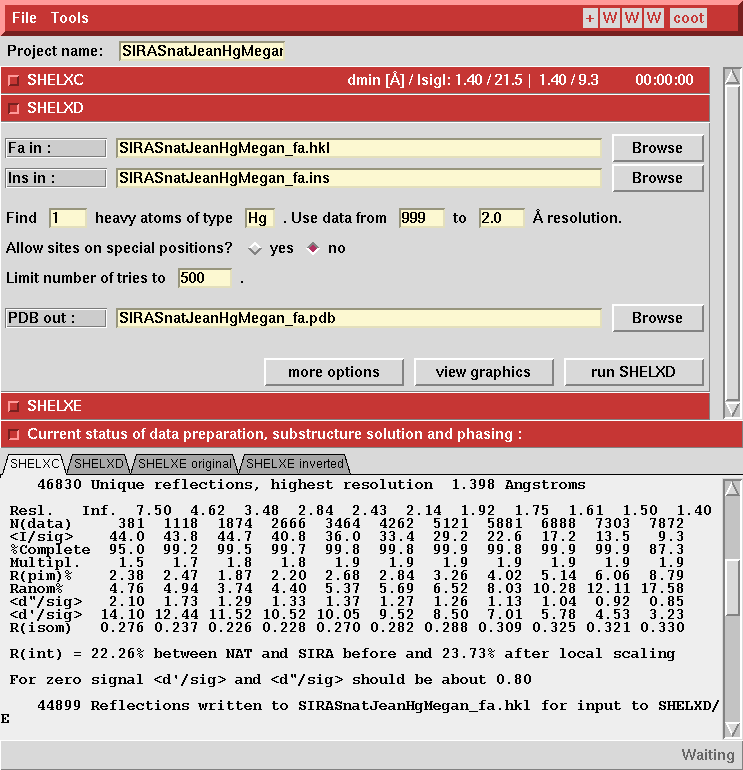 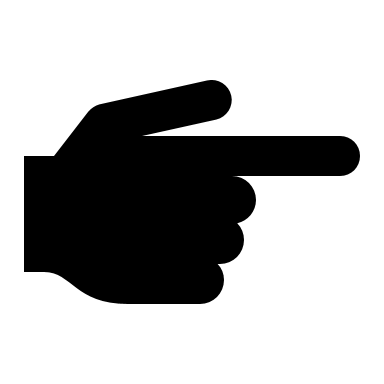 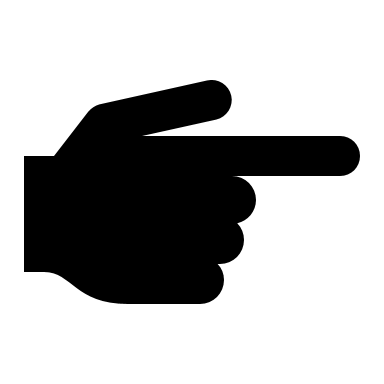 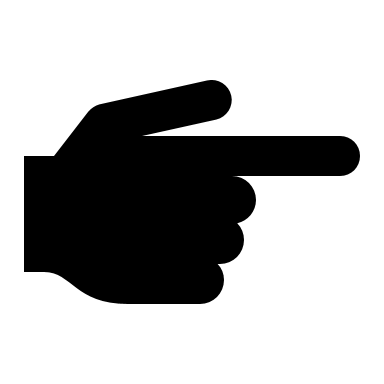 Use 2.0 Å cutoff
Enter element
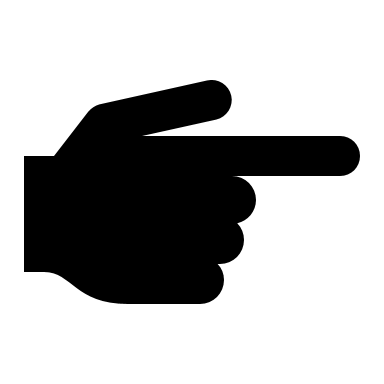 Estimate one heavy atom
Ask for 500 trials
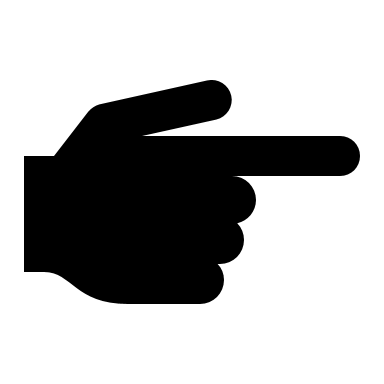 Run ShelxD
Direct methods (shelxD) make it easy to determine the heavy atom coordinates.
TITL ProK PCMBS isomorphous differences in space group P4(3)2(1)2
CELL 1.54178  68.1060  68.1060 101.9890  90.000  90.000  90.000
ZERR   16.00   0.0096   0.0096   0.0204   0.000   0.000   0.000
LATT -1
SYMM -X, -Y, 0.5+Z
SYMM 0.5-Y, 0.5+X, 0.75+Z
SYMM 0.5+Y, 0.5-X, 0.25+Z
SYMM 0.5-X, 0.5+Y, 0.75-Z
SYMM 0.5+X, 0.5-Y, 0.25-Z
SYMM Y, X, -Z
SYMM -Y, -X, 0.5-Z
SFAC Hg
UNIT    8
PATS
FIND   1
MIND -3.5
NTRY 500
HKLF 3
END
Space group symmetry operators
Number of Hg atoms to find in asymmetric unit
Number of independent trials to perform
Direct methods output.
PSUM 103.31  PSMF Peaks: 171 53 14 13 12 12 12 12 12
 Cycle 3  Peaks 99 26 5
 R = 0.297, Min.fun. = 0.370, <cos> = 0.587, Ra = 0.281

    x       y       z      sof  height
 0.25578 0.69720 0.06393  1.000  99.90
 0.20477 0.74650 0.12408  1.000  26.97
 0.29138 0.75822 0.18655  1.000   5.20

 Minimum distances (top row) and PSMF (bottom row)

 Peak    x      y      z      self  cross-vectors

 99.9  0.2558 0.6972 0.0639   37.0
                             112.6
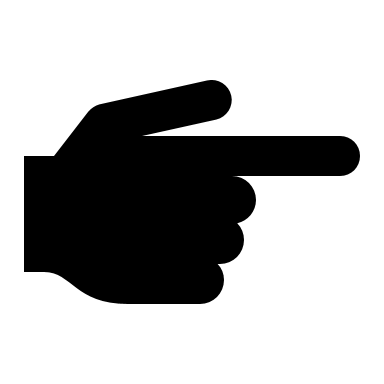 Use this for phasing calculation
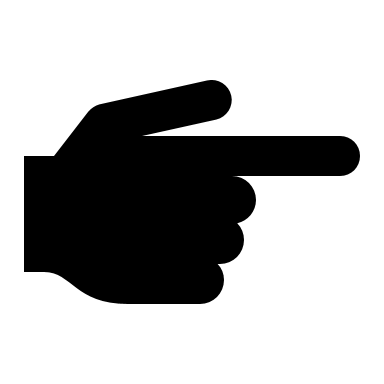 Patterson Superposition Minimum Function (PSMF) (Buerger, 1959). Large positive numbers indicate a true solution.
ShelxD uses direct methods to determine heavy atom x,y,z
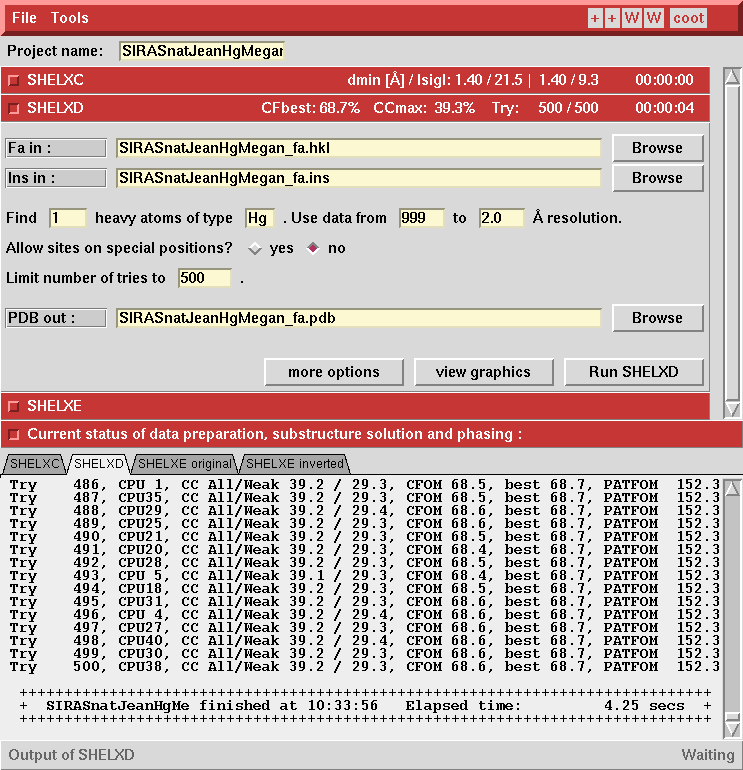 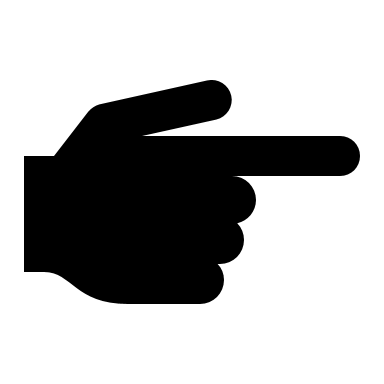 View graphics
All 500 trials produced the same heavy atom substructure model
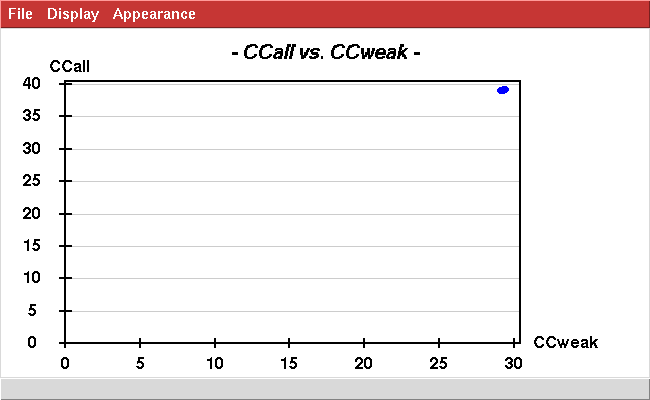 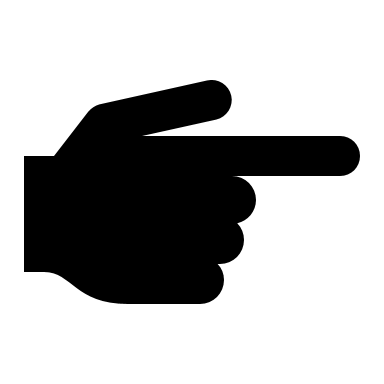 CCall is the correlation coefficient between Eobs and Ecalc calculated using all reflections. Higher is better.
500 independent trials produced 500 solutions with identical quality
CCweak is the correlation coefficient between Eobs and Ecalc calculated using only those reflections not used to locate the heavy atoms.
This is Strong!
Contrast the appearance of a strong vs. weak heavy atom derivative
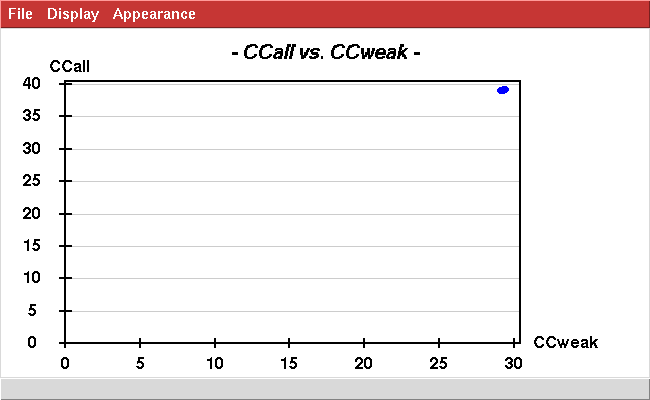 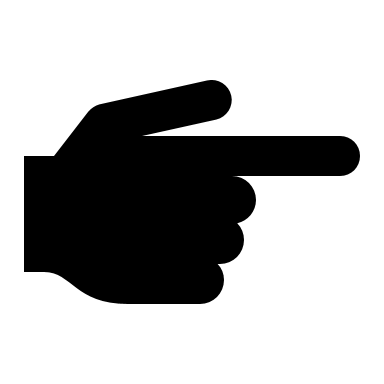 This plot inspires HIGH confidence that the heavy atom positions were determined correctly.
This is Strong!
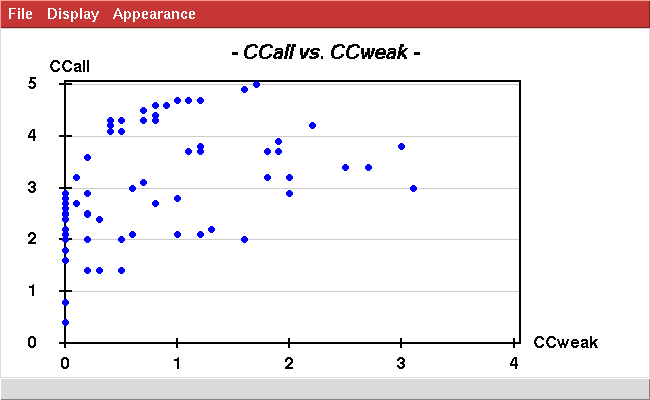 This plot inspires low confidence that the heavy atom positions were determined correctly.
Poor
Strong heavy atom derivative
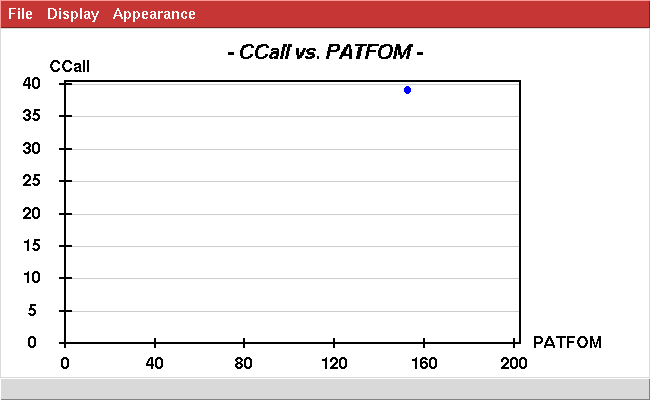 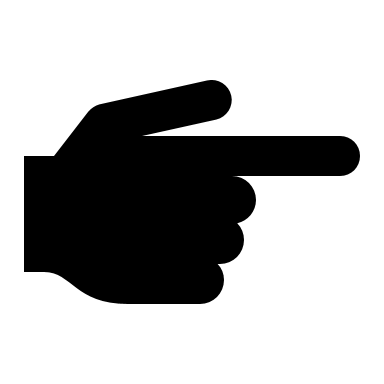 The Patterson Figure of Merit (PATFOM) is the average value of the Patterson map sampled at locations where Patterson peaks are predicted by the calculated heavy atom position. Higher is better.
correct
This is Strong!
Contrast the appearance of a strong vs. weak heavy atom derivative
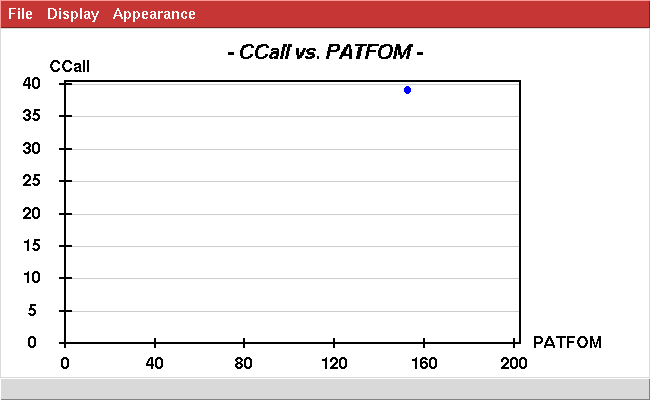 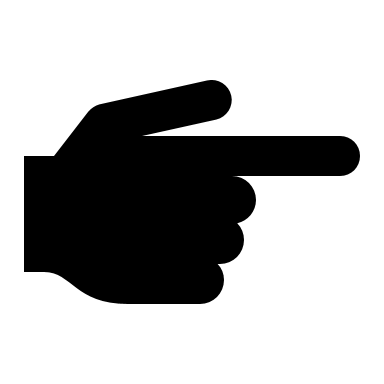 This plot inspires HIGH confidence that the heavy atom positions were determined correctly.
correct
This is Strong!
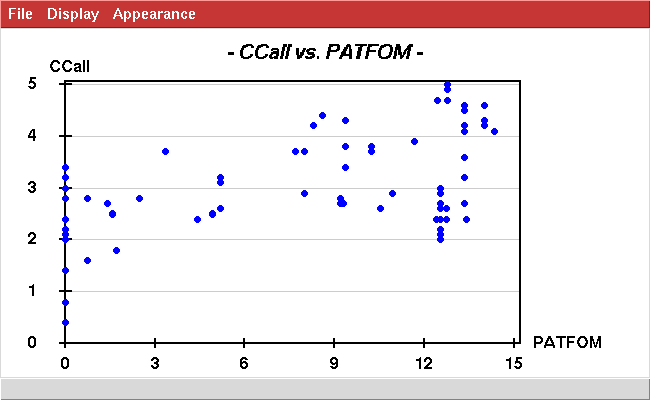 This plot inspires low confidence that the heavy atom positions were determined correctly.
Poor
Contrast the appearance of a strong vs. weak heavy atom derivative
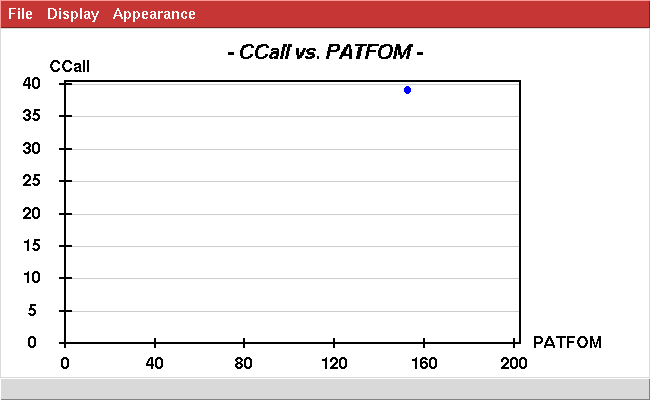 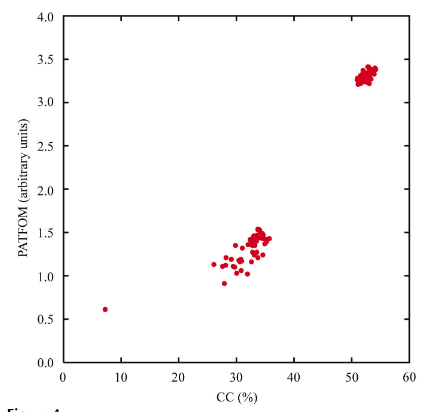 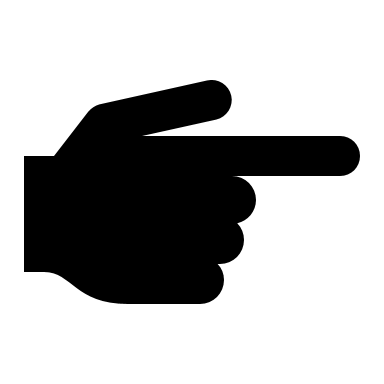 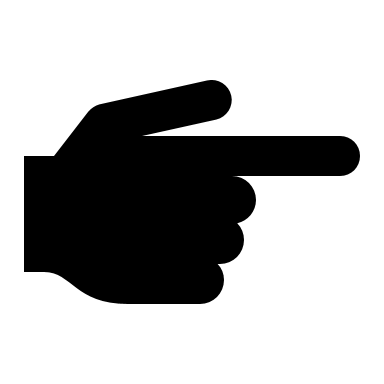 These plots inspire HIGH confidence that the heavy atom positions were determined correctly.
correct
correct
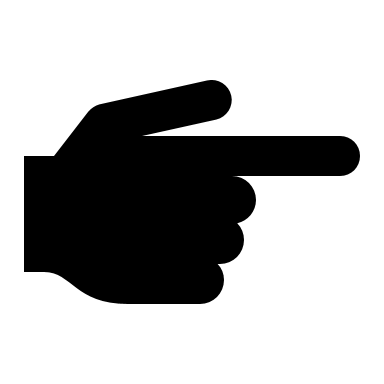 incorrect
This is Strong!
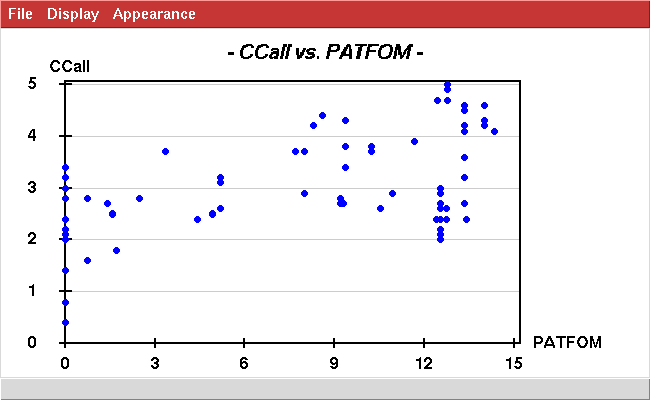 This plot inspires low confidence that the heavy atom positions were determined correctly.
Poor
Check the agreement between ShelxD solution and Patterson map
Command to predict Patterson peak positions from x,y,z:   checkpatterson.csh  x y z
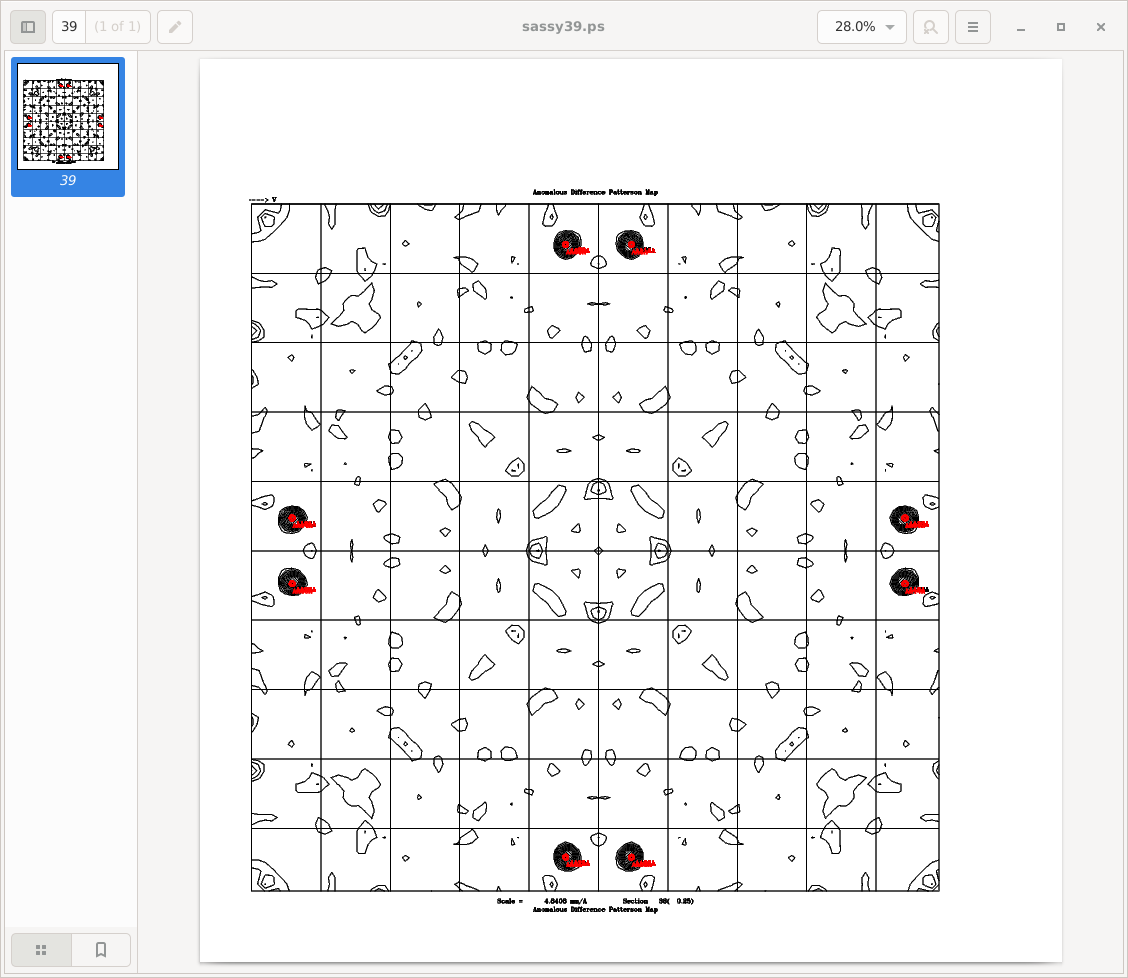 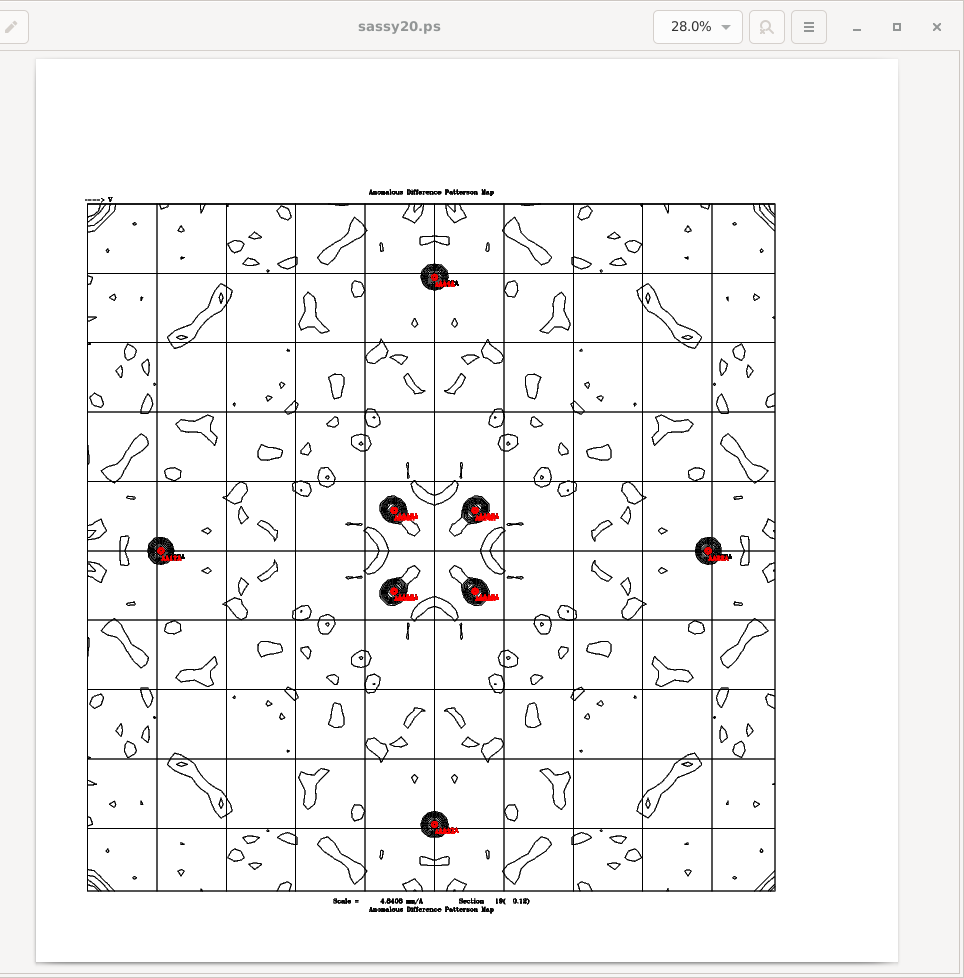 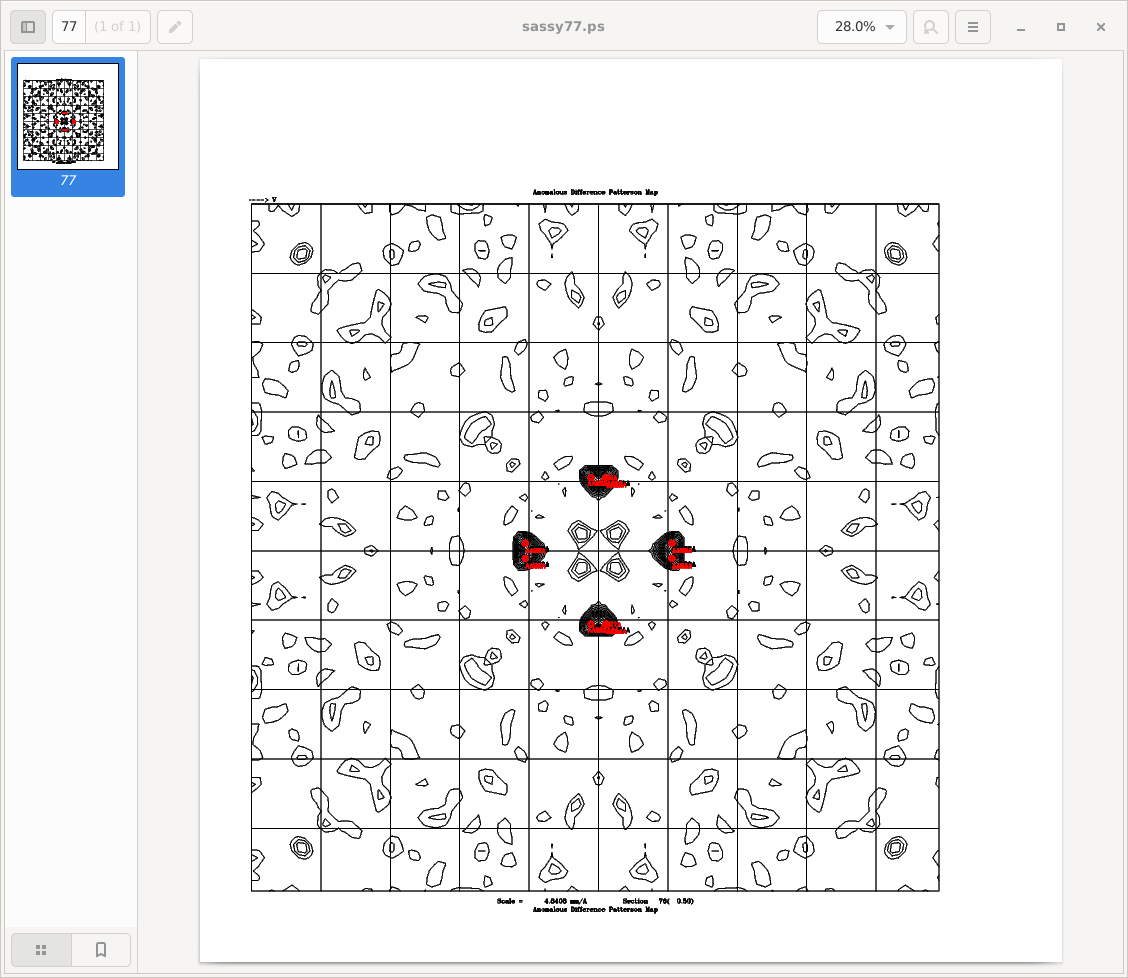 w=0.12
w=0.25
w=0.50
Predicted Patterson peak positions (red) match Patterson peaks (black)
Sm-like archaeal protein (1m5q)
3 selenium sites per protein molecule.
28 proteins in the asymmetric unit
Therefore: 84 Se sites expected
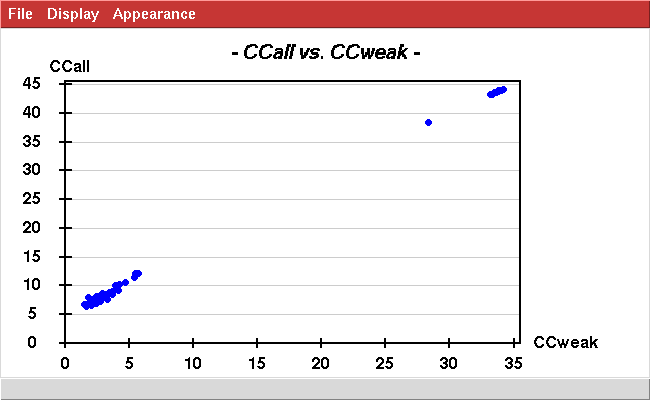 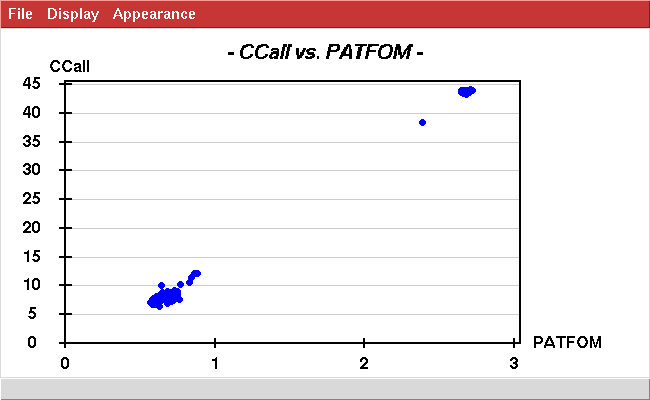 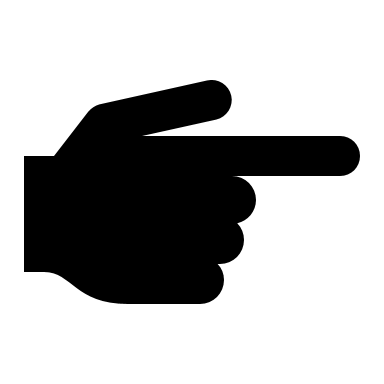 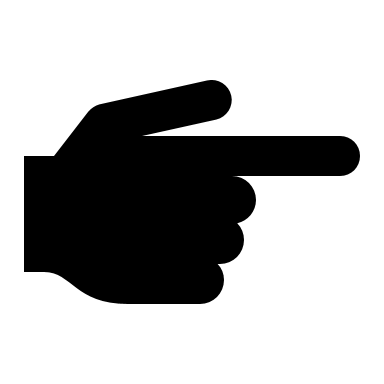 correct
correct
incorrect
incorrect
Sm-like archaeal protein (1m5q)
3 selenium sites per protein molecule.
28 proteins in the asymmetric unit
Therefore: 84 Se sites expected
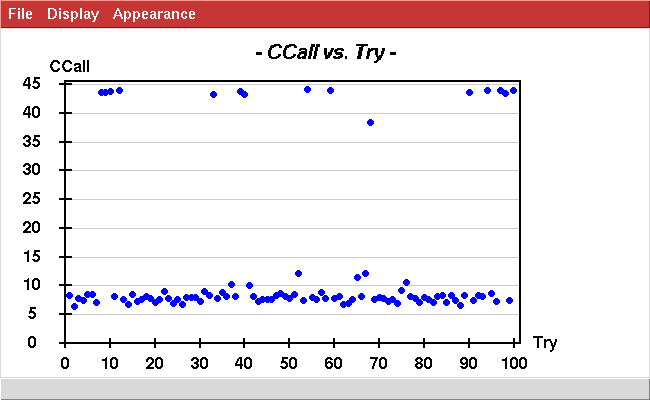 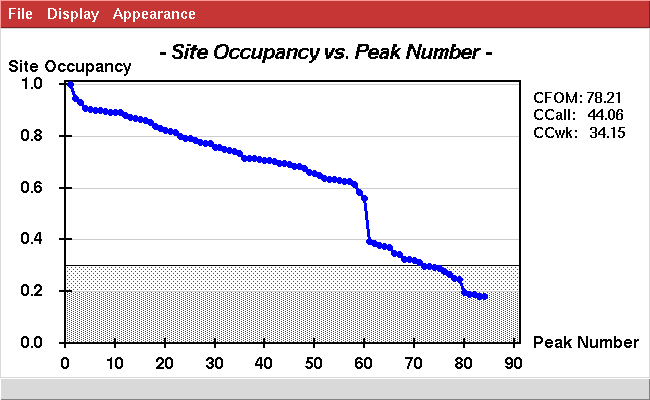 Sm-like archaeal protein (1m5q)
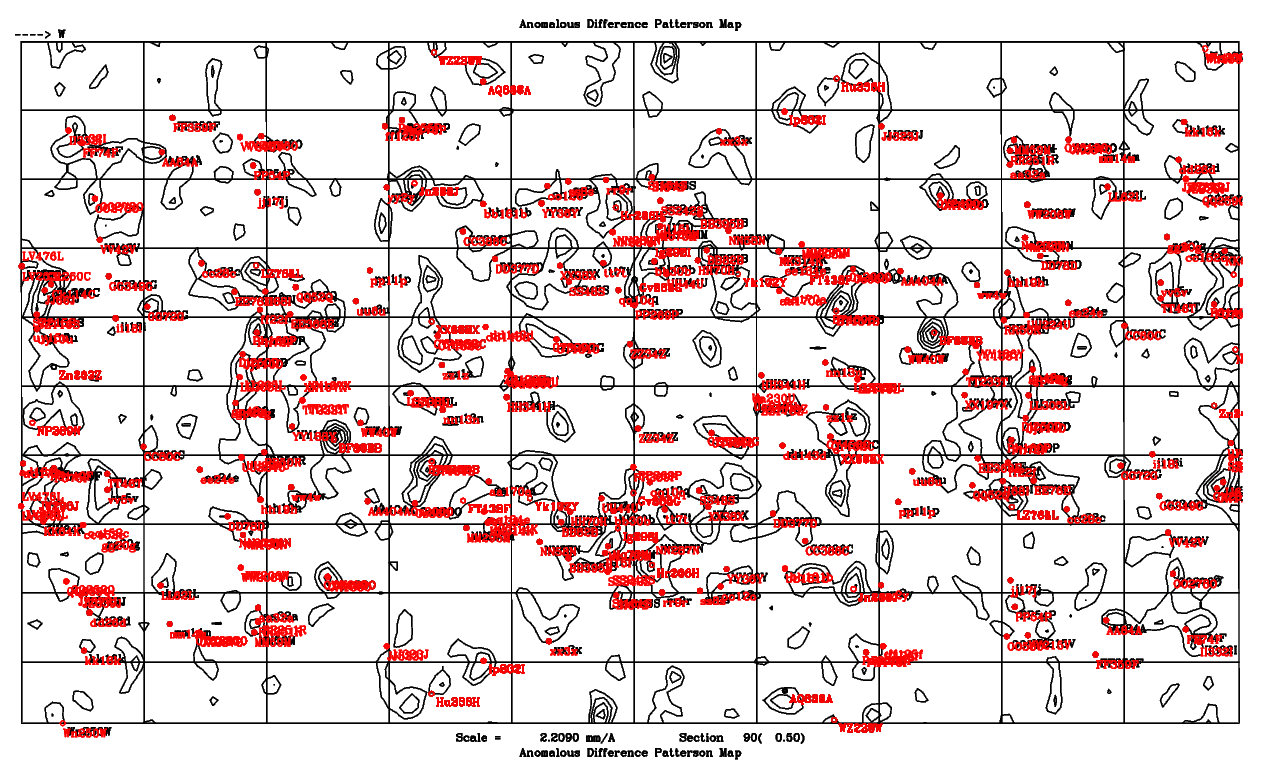 Predicted Patterson peaks match observed Patterson peaks, but peaks are weak.
Sm-like archaeal protein (1m5q)
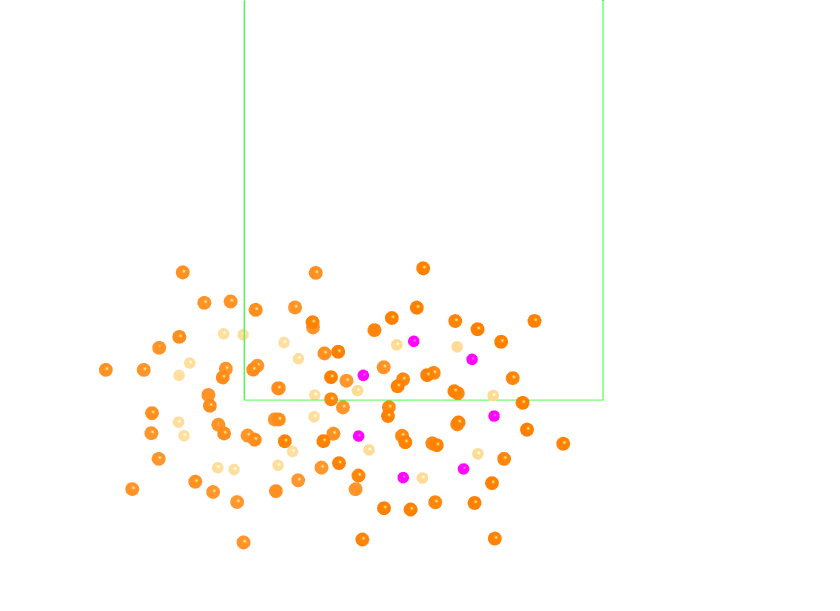 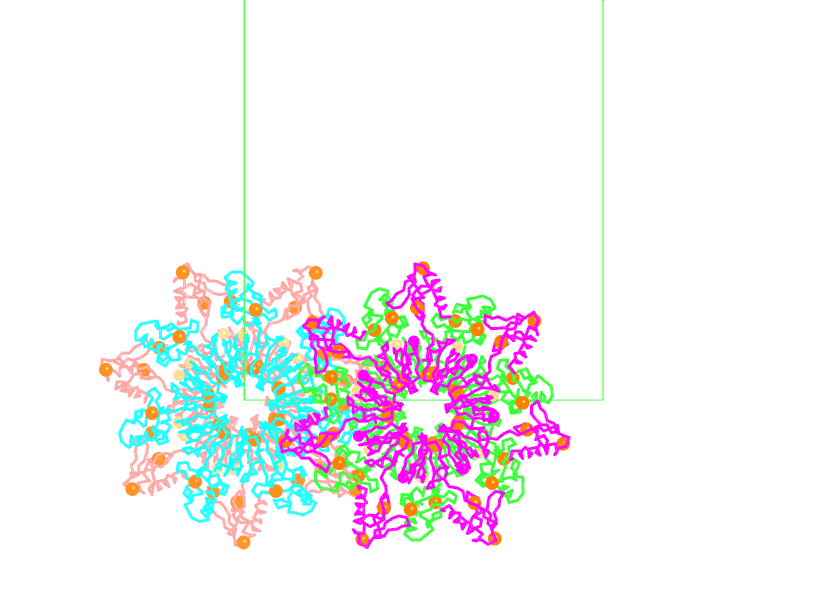 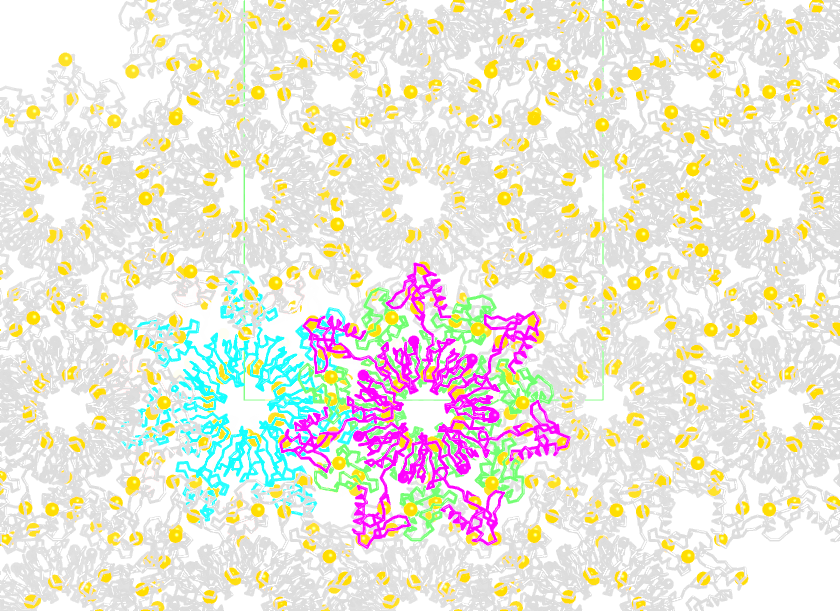 Cartoon ribbons of the protein structure
Se sites (spheres) in the asymmetric unit showed D7 symmetry
Crystal packing
Questions?
Duilio will give an introduction to the use of direct methods to solve the heavy atom substructure on Monday, Jan 27.


Phasing and Map Calculation happen a week after the Patterson lab.
In practice